Using Summary Scatterplot Reports to Empower District Instructional Discourse and Reform
By Timothy Johnson
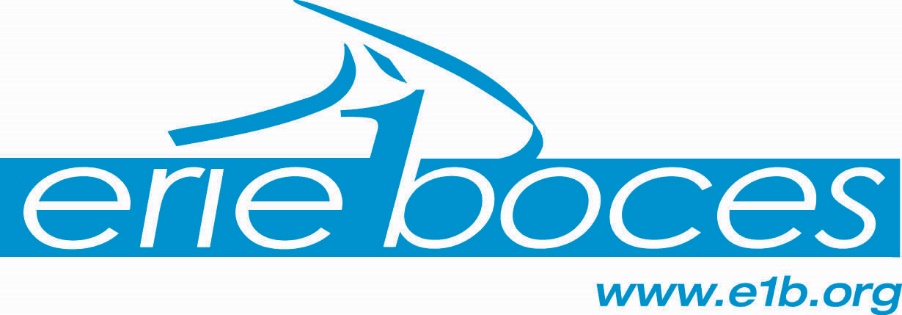 Copyright Erie 1 BOCES - All Rights Reserved
Vehicle Health Reports Summary
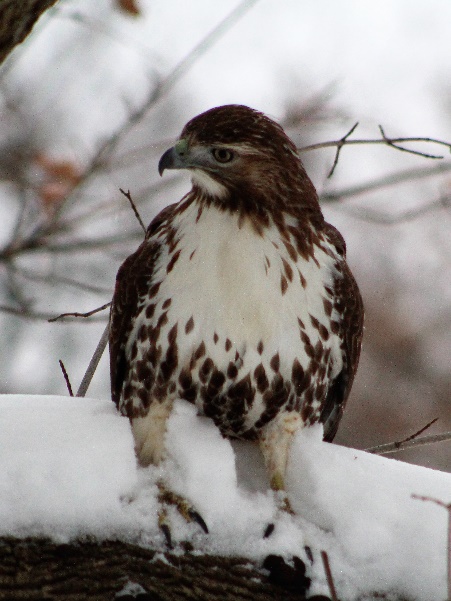 Copyright Erie 1 BOCES - All Rights Reserved
Vehicle Health Reports
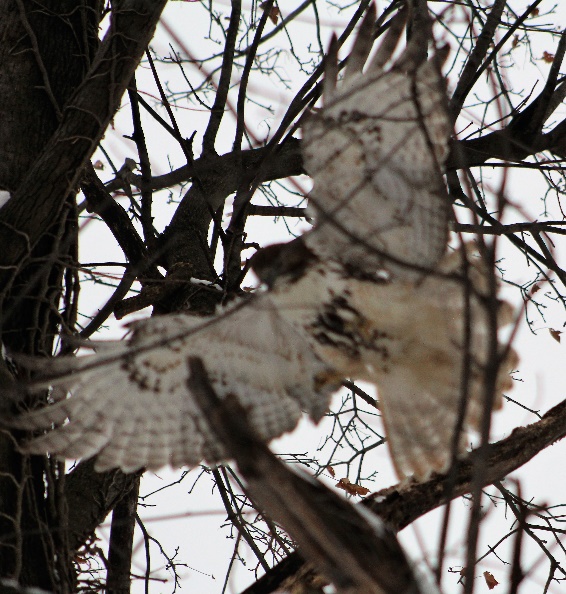 Copyright Erie 1 BOCES - All Rights Reserved
NYS Scatterplots – Public Datahttps://dataview.wnyric.org/PublicData/ReportCards
Copyright Erie 1 BOCES - All Rights Reserved
4
[Speaker Notes: You can.  Here is an example of a scatterplot. The link is public.  You don’t need a login.  You fill in what you want from the pull down menu. There are many versions of scatterplots you can produce.  That is why they can be very effective tools to start discussions. There are other types of scatterplots that display data in this manner.]
Another good source for scatterplots
Cornell University
http://www.nyeducationdata.org/
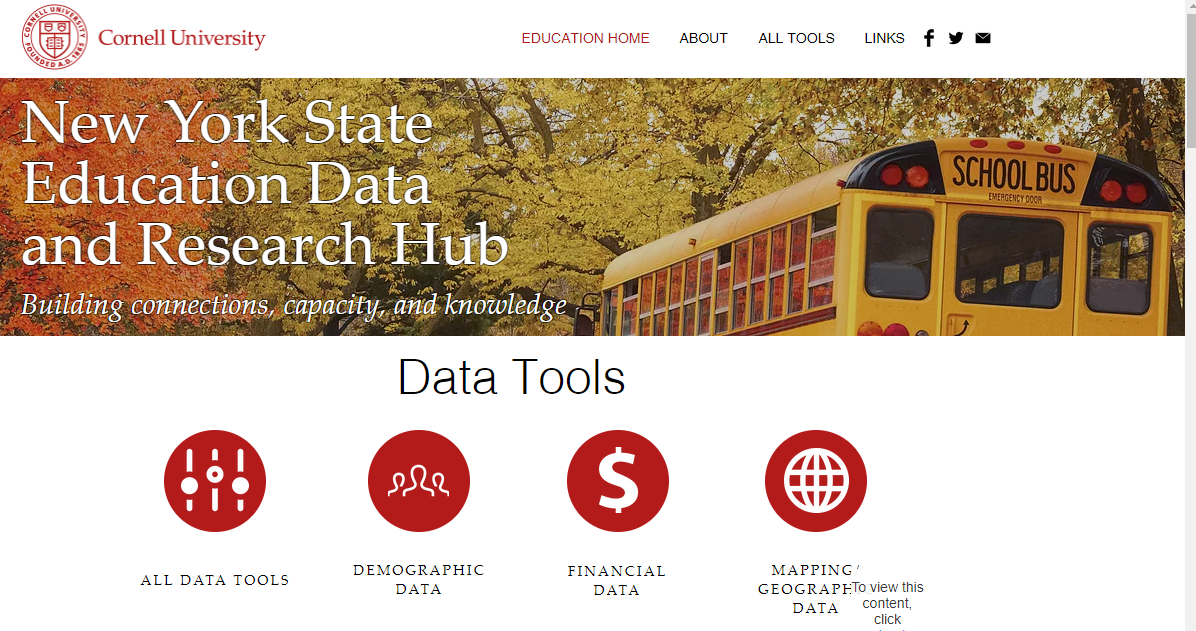 Copyright Erie 1 BOCES - All Rights Reserved
5
What types of Assessment Health Reports can be Created?
Copyright Erie 1 BOCES - All Rights Reserved
6
[Speaker Notes: I like using snips of scatterplots to create summary reports to promote discussions.  To do this takes a little work because you have to produce a report and then snip it.  I’m going to show you how I created the Canandaigua slide.  Now that you know how to do it, the fun can start.]
What if I pulled all the scatterplots for a Subject?
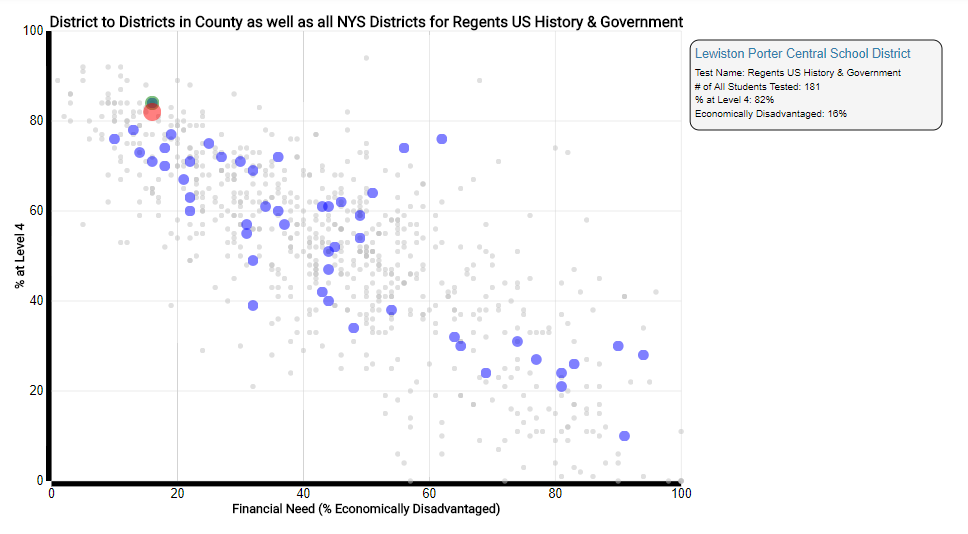 Copyright Erie 1 BOCES - All Rights Reserved
7
[Speaker Notes: What if I pulled all the scatterplots for a subject?  Here is a Regents Social Studies example.  What does the first plot tell me? I pulled one of my districts in Niagara County. What comments & questions might you have after seeing these plots?  What can you tell about the district?]
Here’s one for 4 & 8 Science
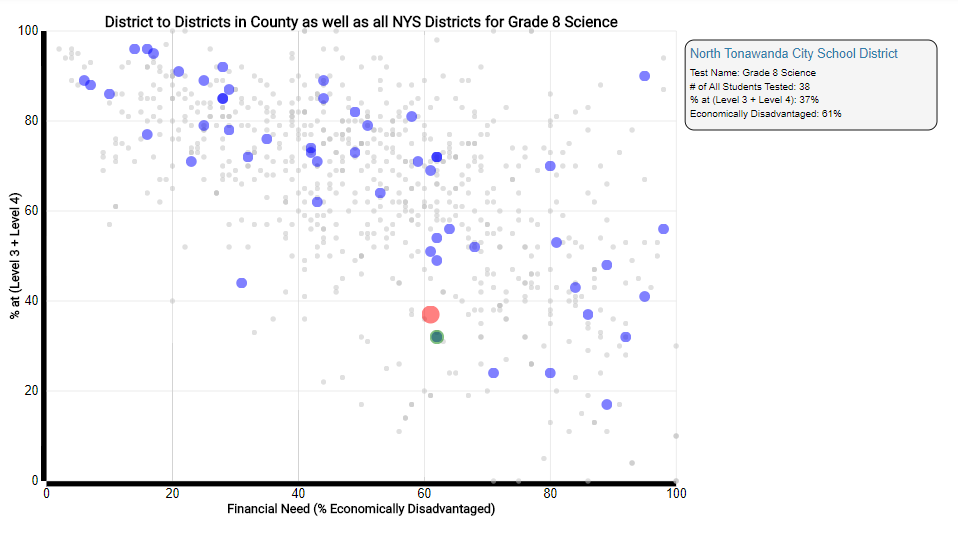 Copyright Erie 1 BOCES - All Rights Reserved
8
[Speaker Notes: Here is one for 4 & 8 Science.  Again what can I glean from the charts?  Why is there such a disparity between the 4th grade cohort tested (153) and the 8th grade cohort tested (38)?]
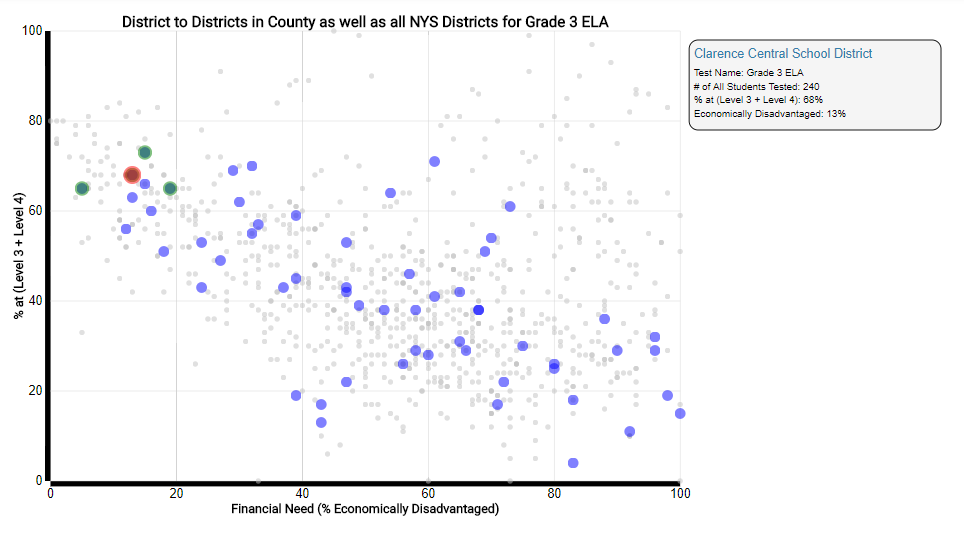 3 – 8 English Language Arts
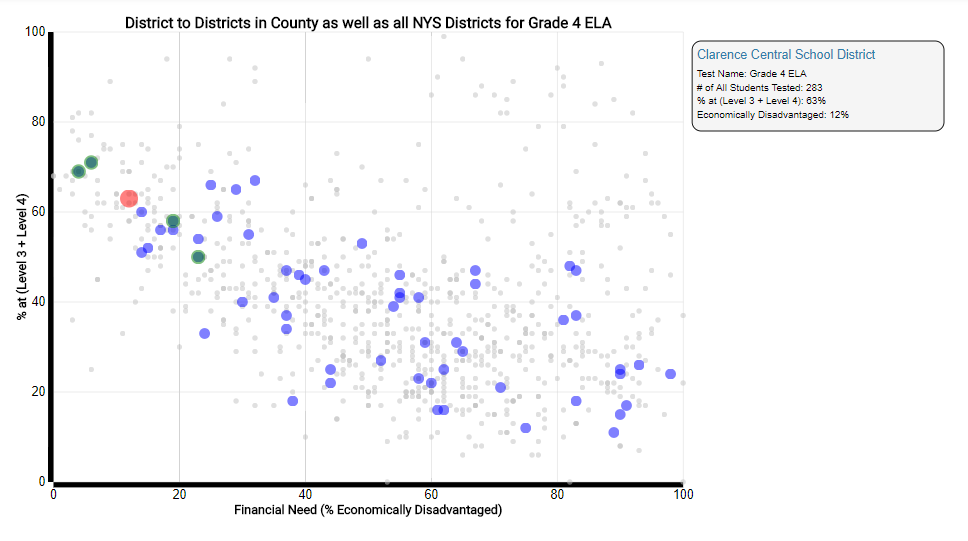 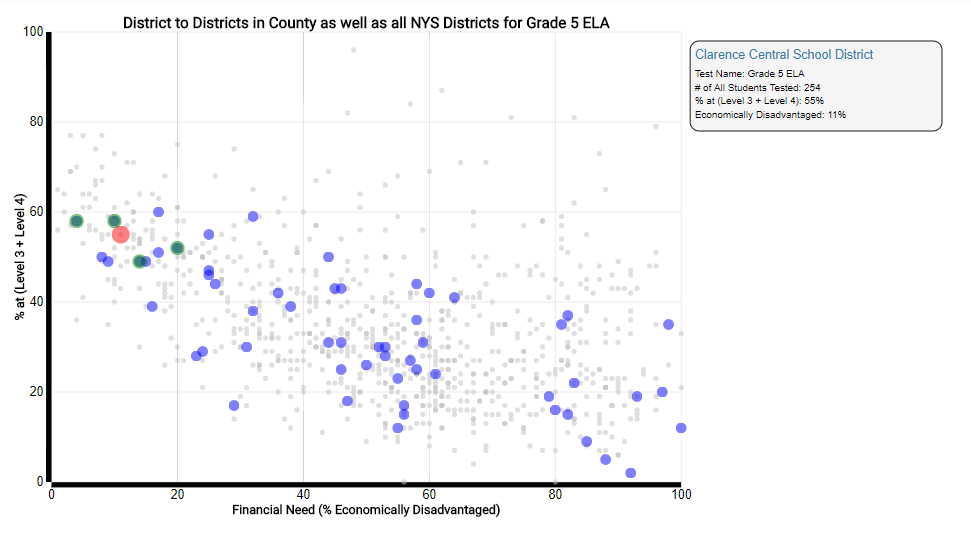 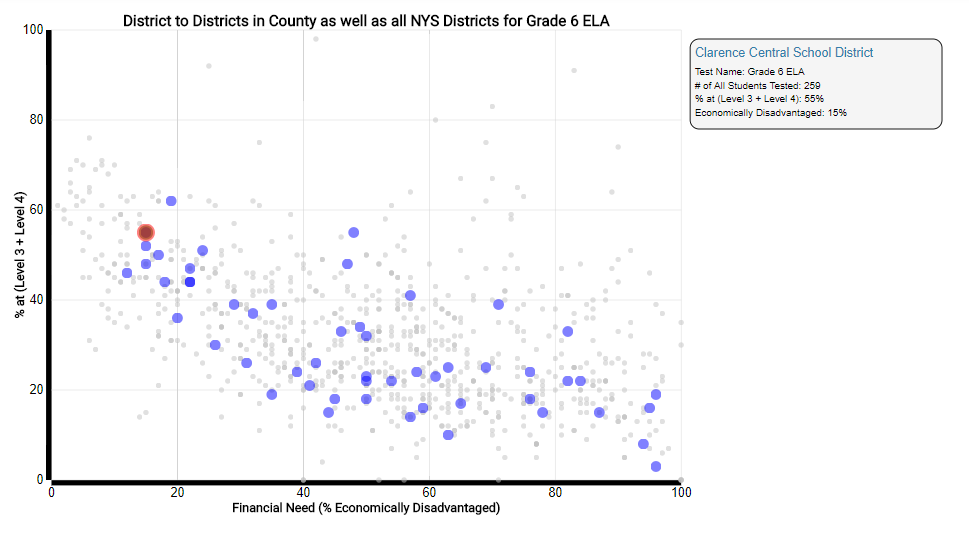 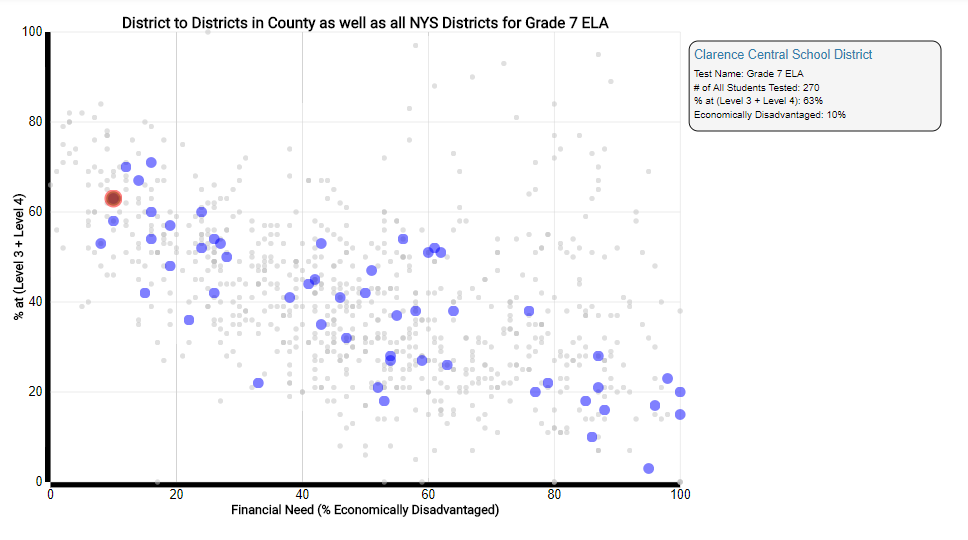 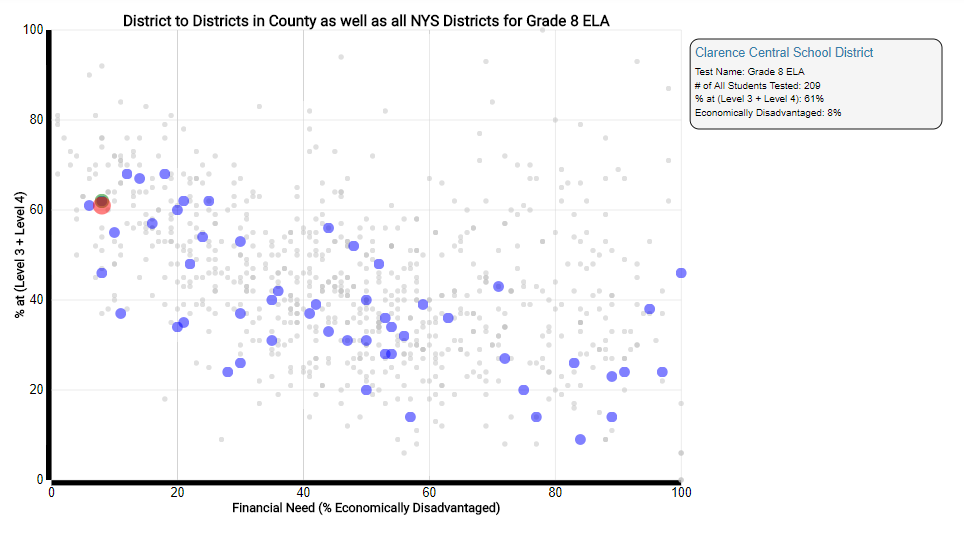 Copyright Erie 1 BOCES - All Rights Reserved
9
[Speaker Notes: Here is a 3-8 ELA example.  What questions might you have after looking at this data? What are the green dots? How many students are in a cohort? 3rd -240/4th – 283/5th -254/6th -259/7th – 270/8th - 209]
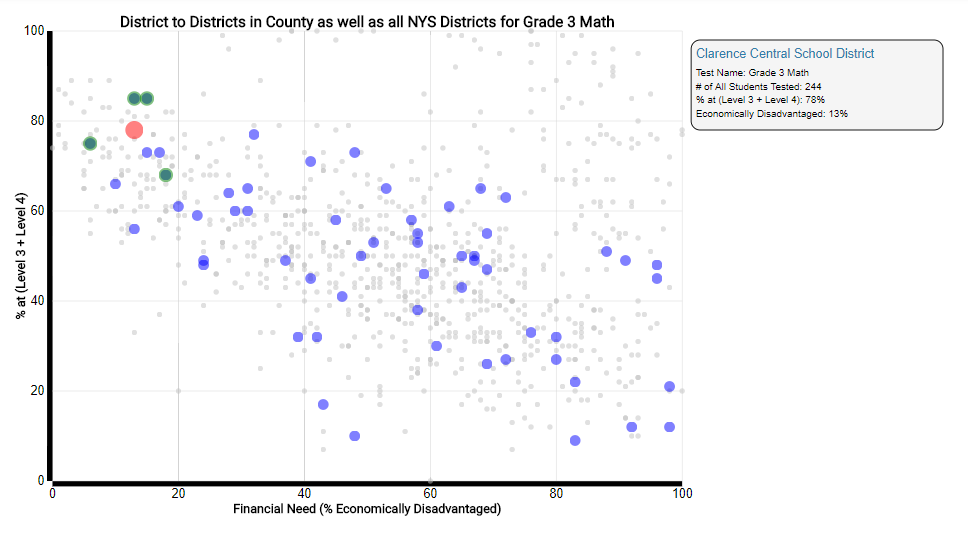 3 – 8 Mathematics
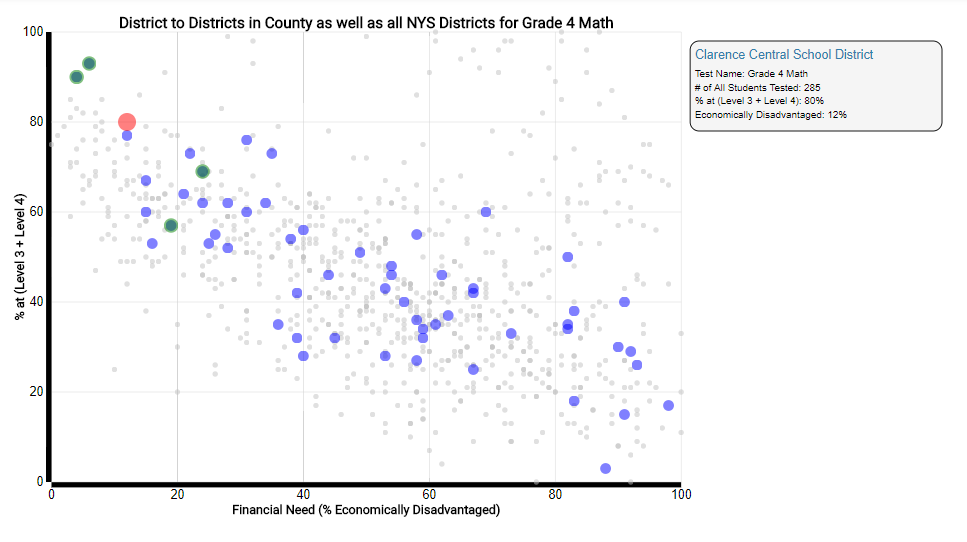 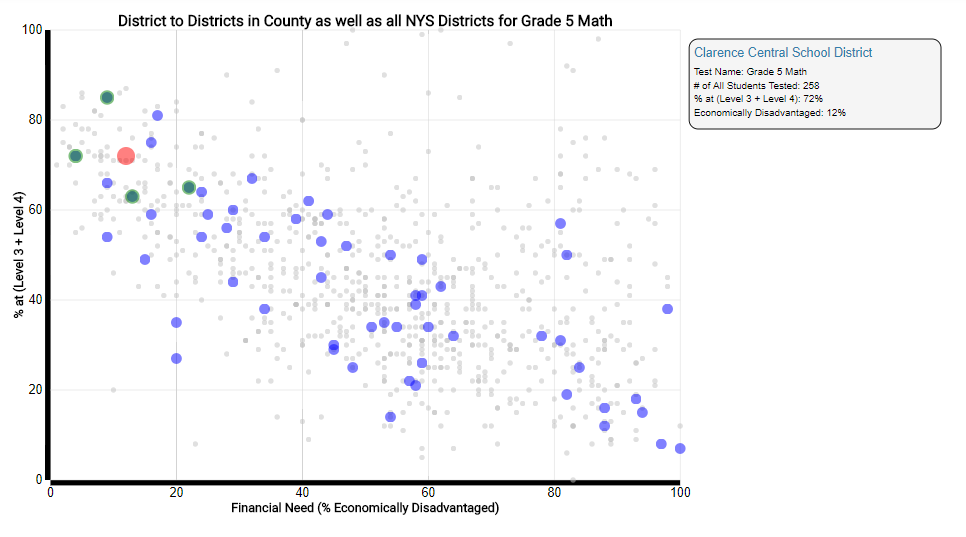 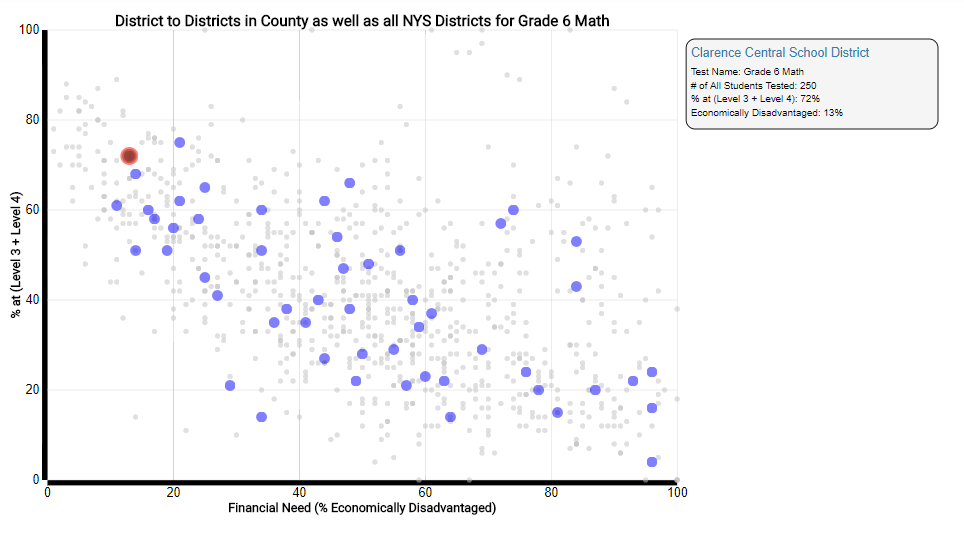 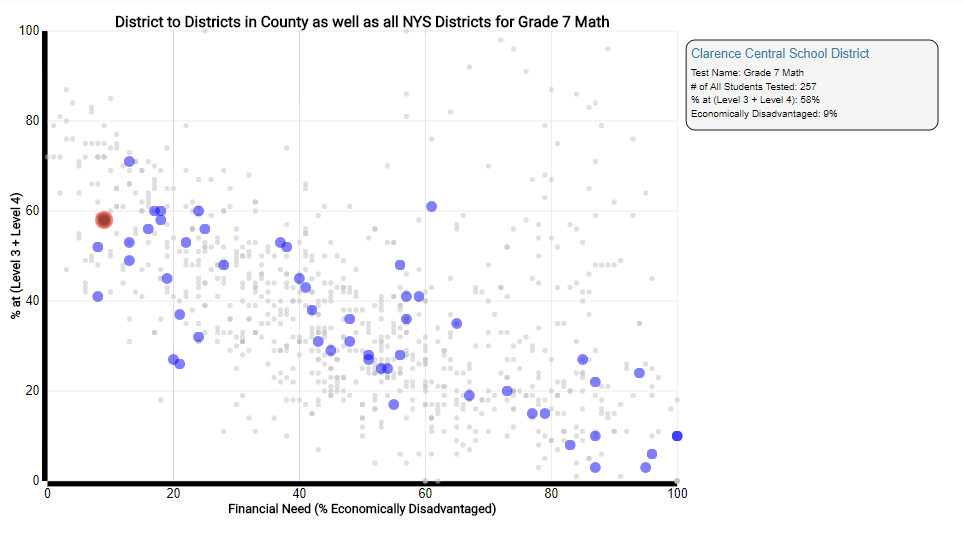 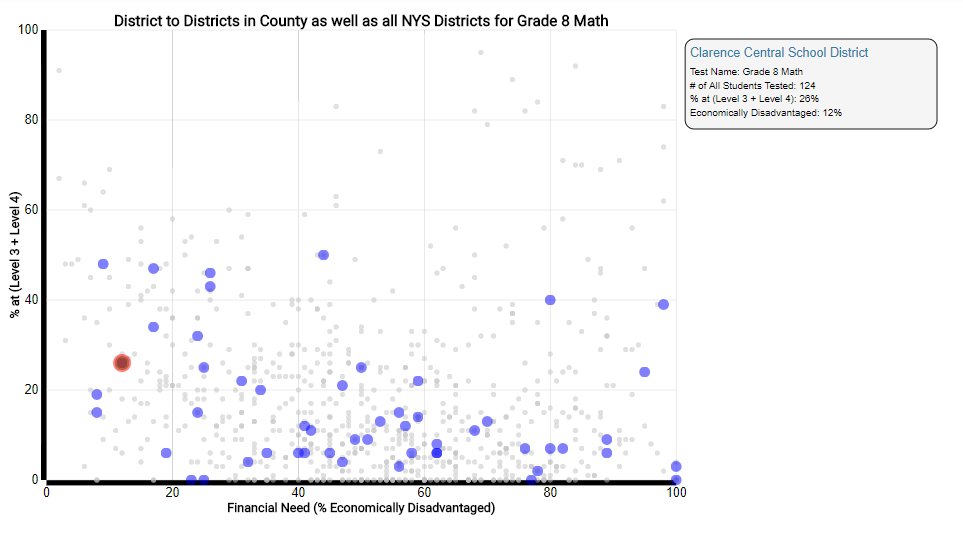 Copyright Erie 1 BOCES - All Rights Reserved
10
[Speaker Notes: What happens if I look at the Math for the same group?  Why is this valuable? What happened to 8th grade? 3rd -244/4th – 285/5th -258/6th -250/7th – 257/8th - 124]
Regents Science
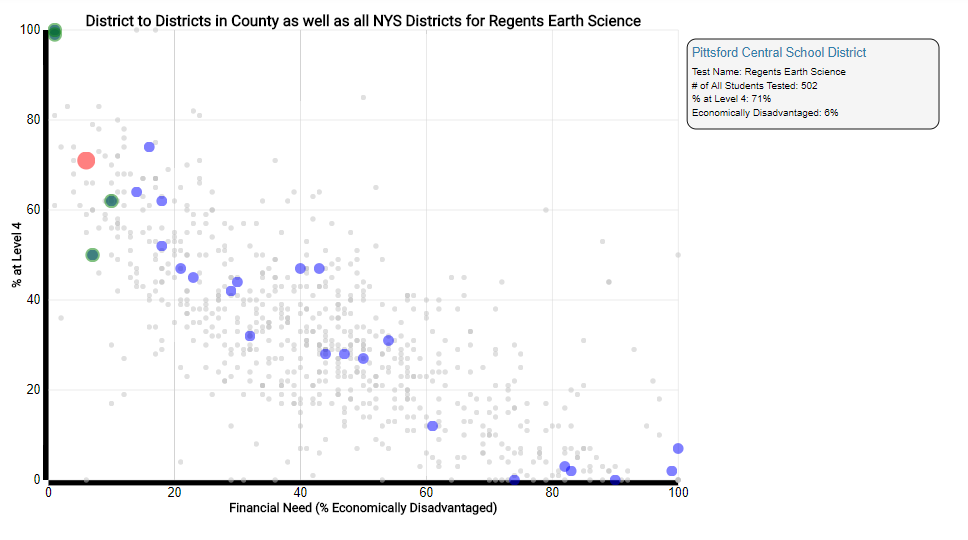 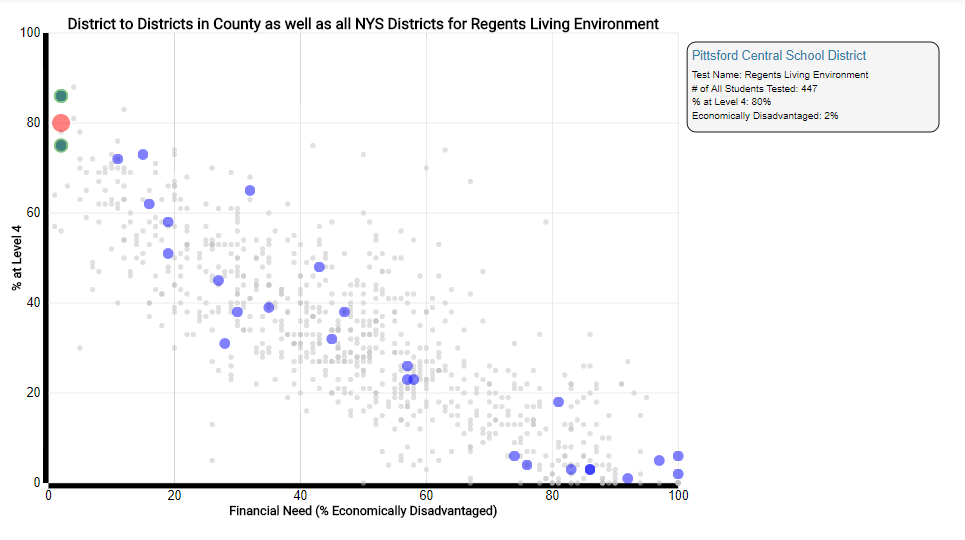 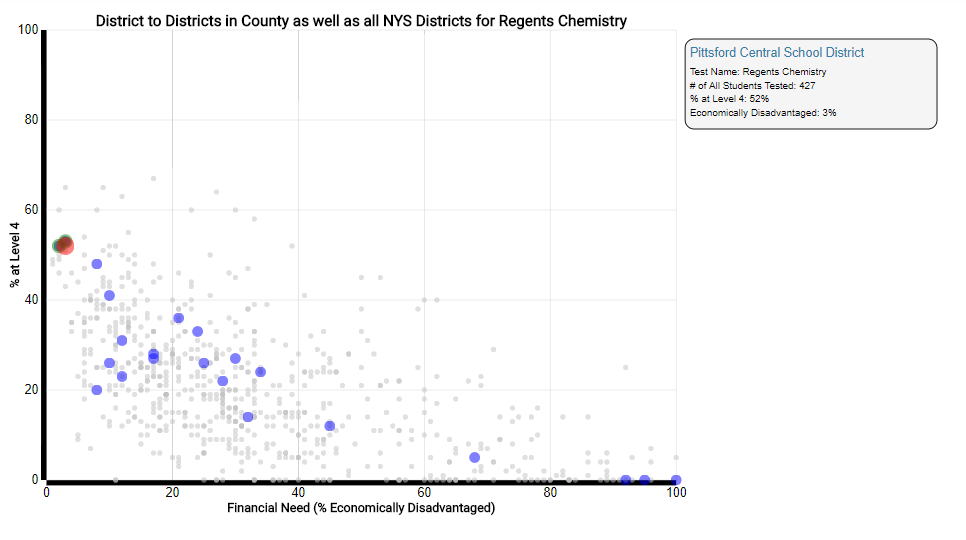 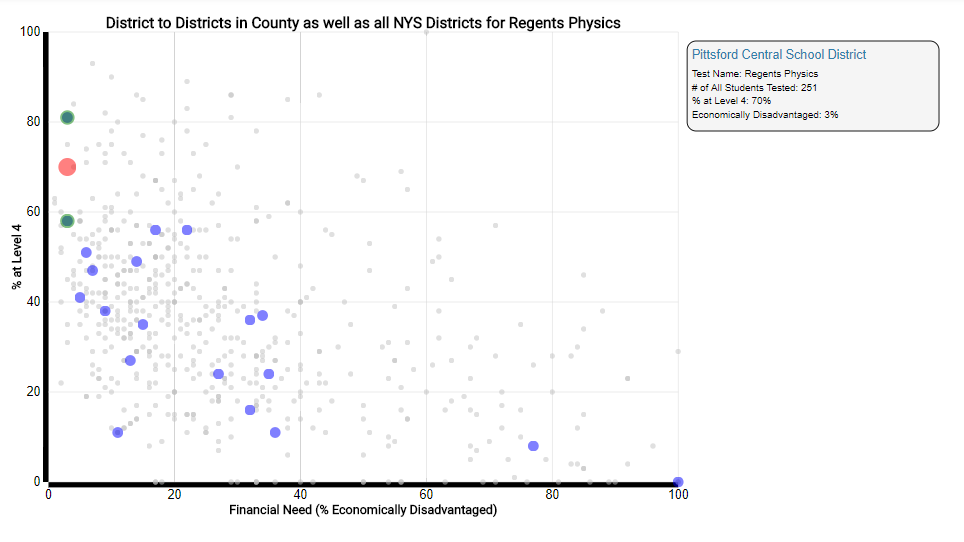 Copyright Erie 1 BOCES - All Rights Reserved
11
[Speaker Notes: Lets look at a secondary science example.  What would you say about this data? Earth Science – 502/Living Environment – 447/Chemistry – 427/Physics - 251]
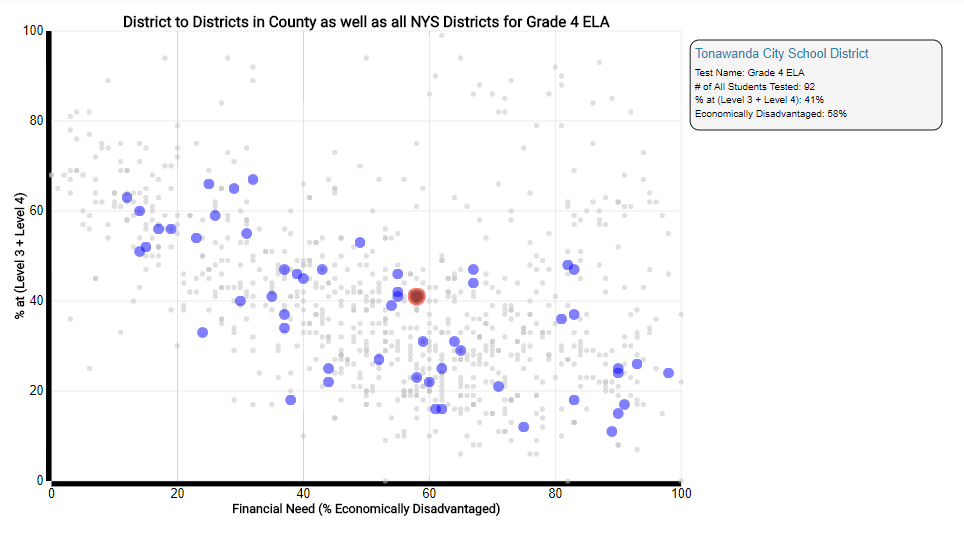 Pull all the Assessments by Grade.  This one is Grade 4 ELA – Math - Science
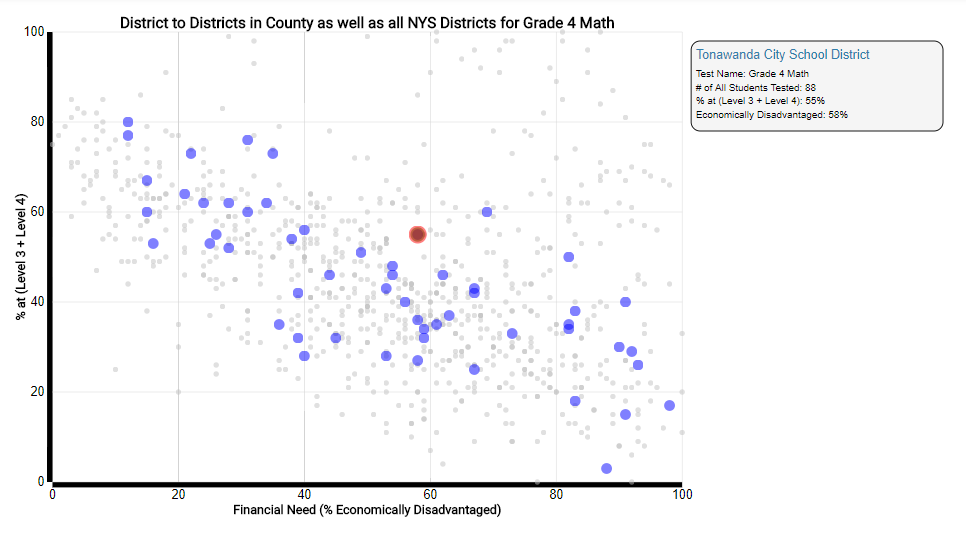 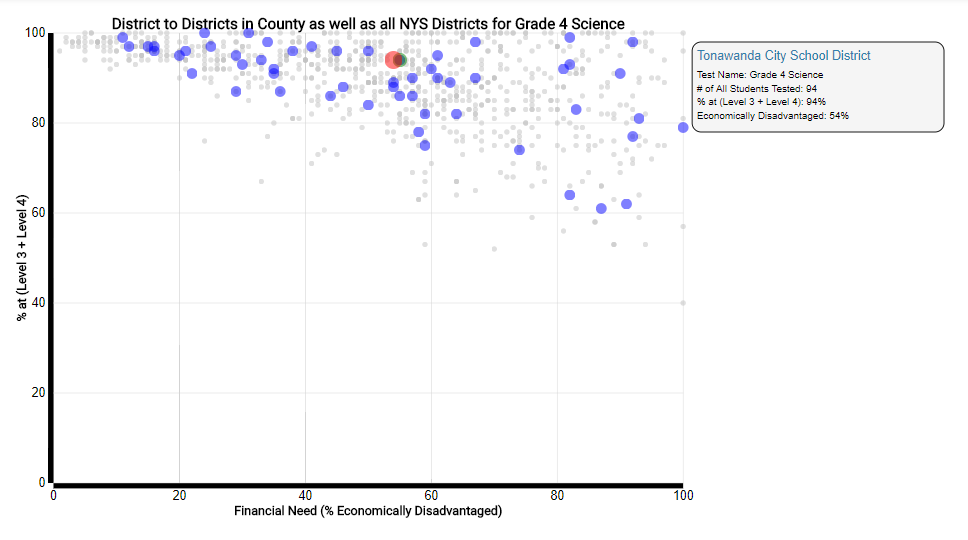 Copyright Erie 1 BOCES - All Rights Reserved
12
[Speaker Notes: Here is an example of pulling the data by cohort group.  These are 4th grade students in ELA, Math, and Science.  What do you notice about the group size. ELA – 92/Math – 88/Science - 94]
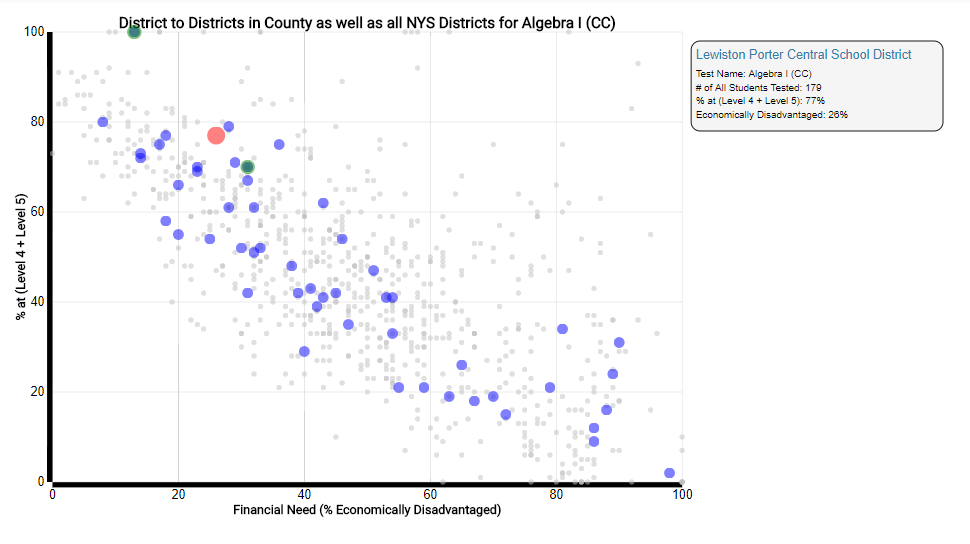 8th & 9th grade performance in Regents Algebra I CC and Regents Earth Science.
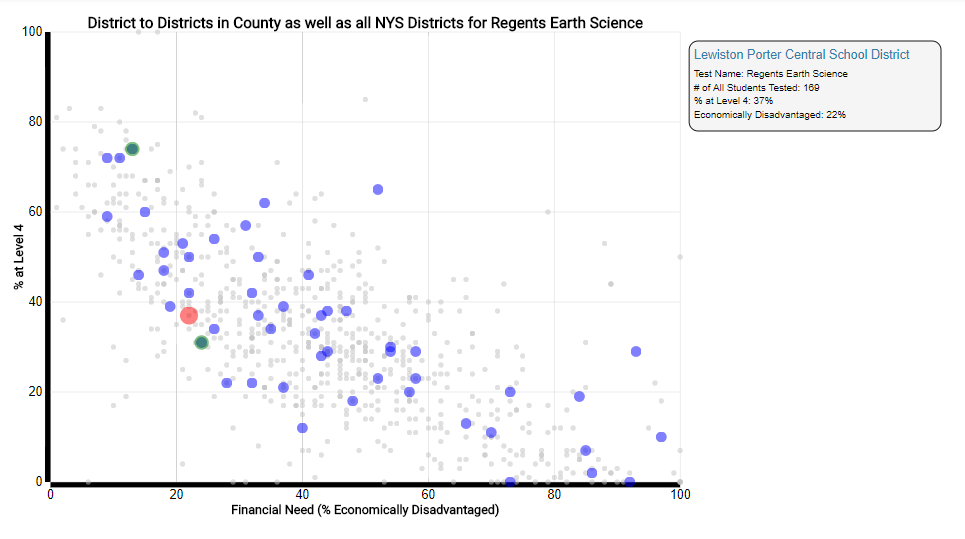 Copyright Erie 1 BOCES - All Rights Reserved
13
[Speaker Notes: You can do the same thing with secondary cohorts.  The nice thing with secondary is you do not get the opt-outs.  The green dots show the performance for the MS vs. the HS.  Note that the MS performance is always higher than the HS. Algebra I – 179/Earth Science - 169]
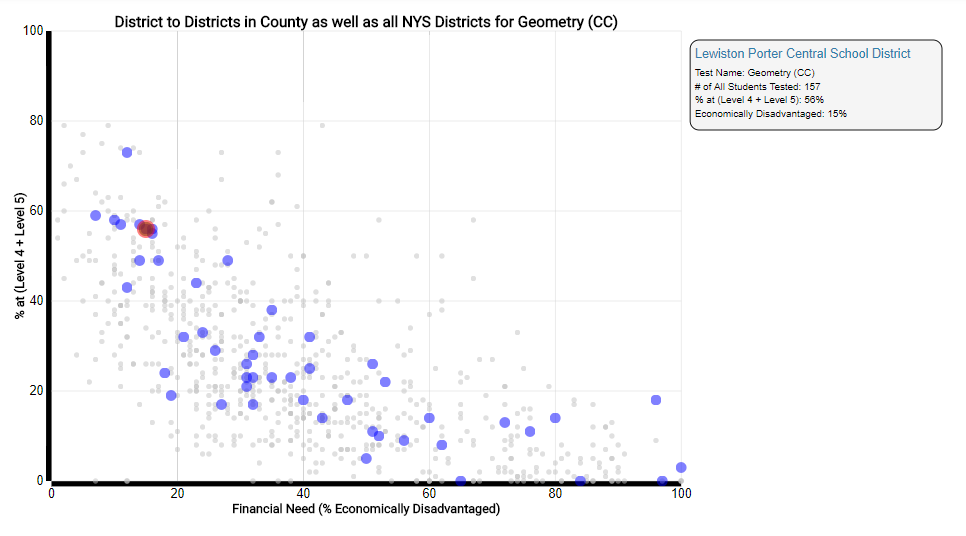 10th grade performance in Regents Geometry CC and Regents Global History
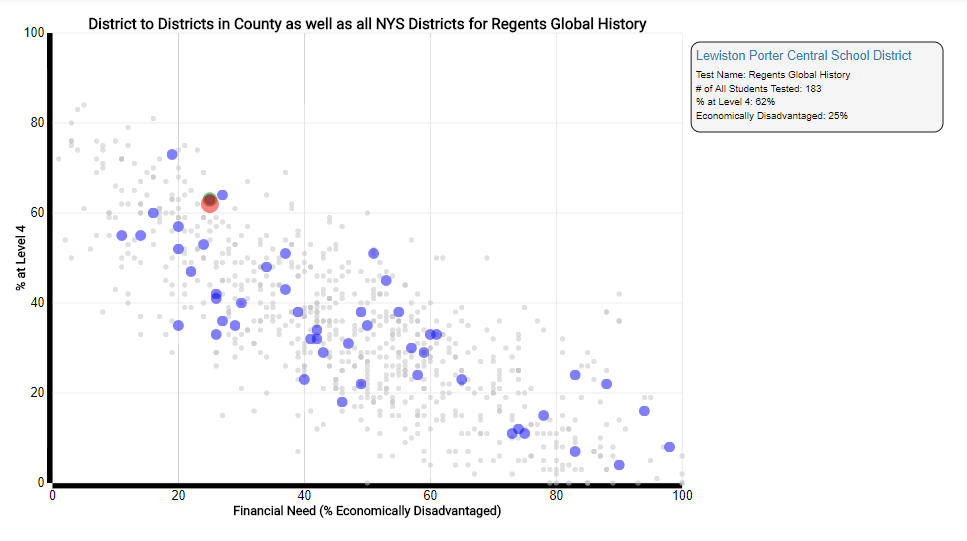 Copyright Erie 1 BOCES - All Rights Reserved
14
[Speaker Notes: This one compares 10th grade students.  Why is the Geometry group so much less than the Global?  Geometry – 157/Global – 183. Maybe there are secondary opt-outs!]
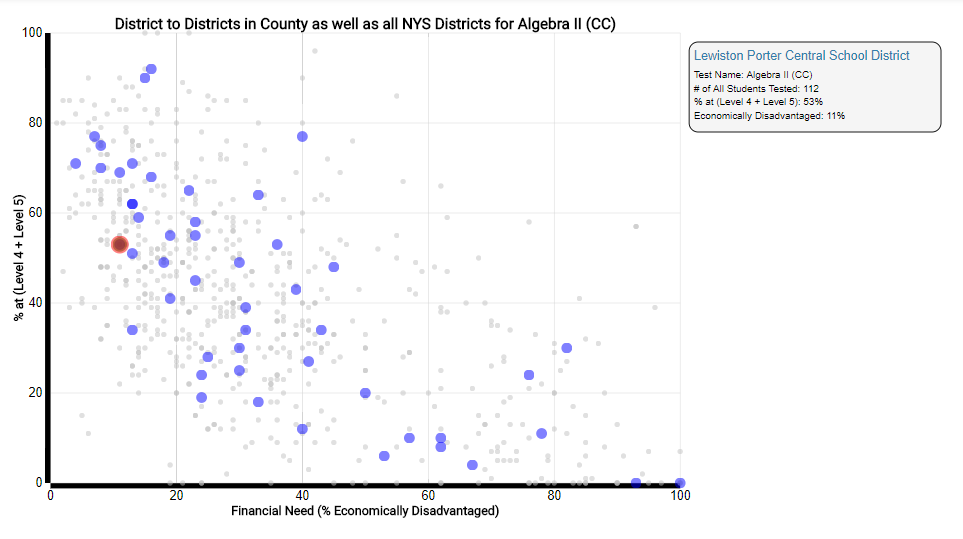 11th grade performance in Regents Algebra II, Regents US History and English CC.
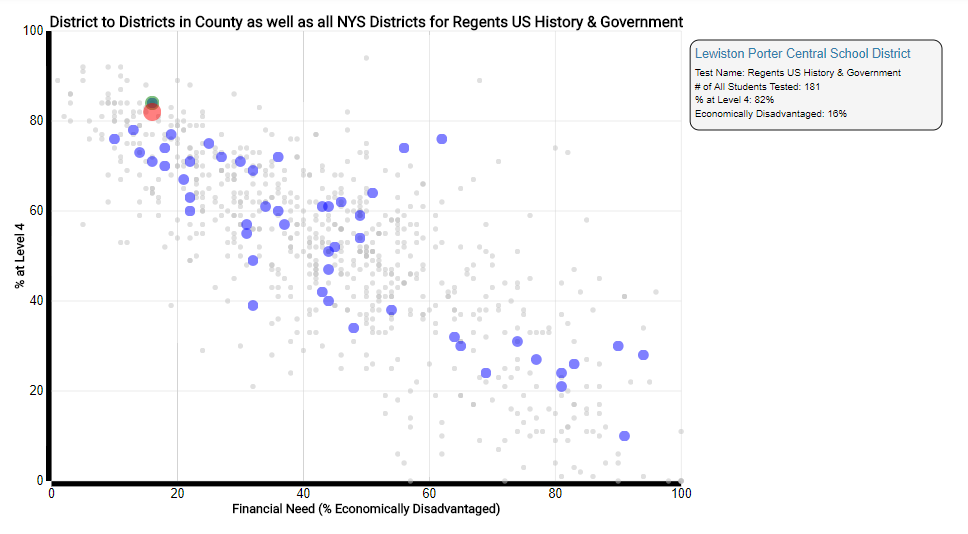 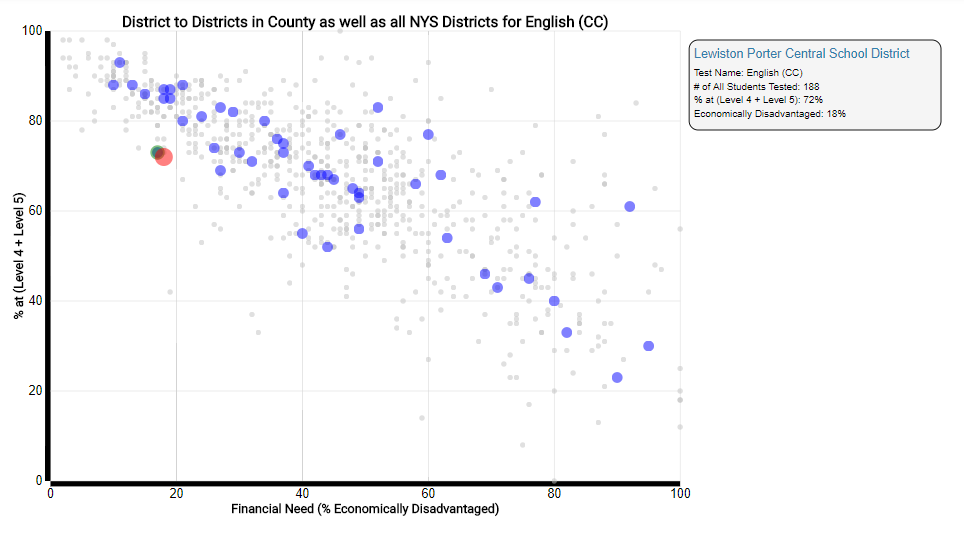 Copyright Erie 1 BOCES - All Rights Reserved
15
[Speaker Notes: Here is a 11th grade example.  Again why are the numbers different?  What is one question you might have about these results? Algebra II – 112/US History – 181/English CC - 188]
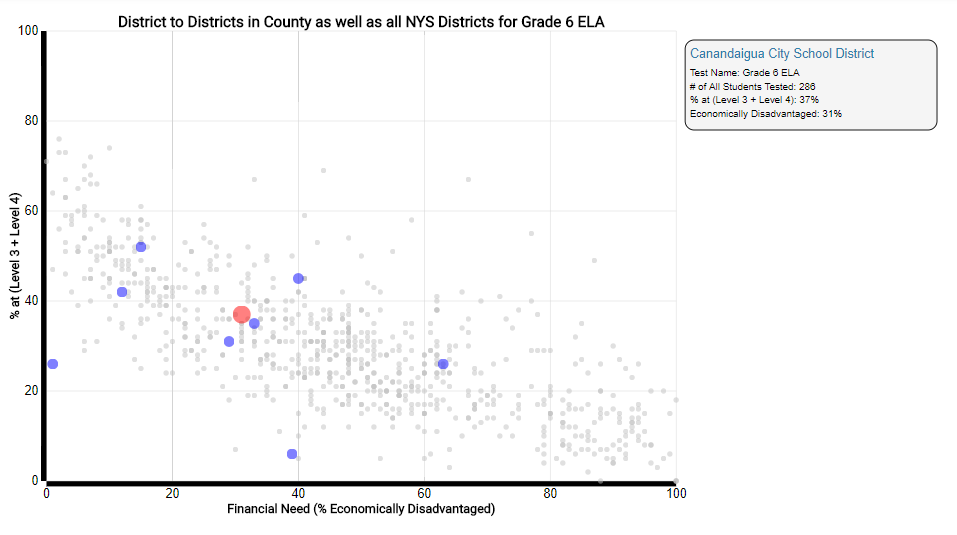 Here is a trend map of Grade 6 ELA from 2013 to 2018.
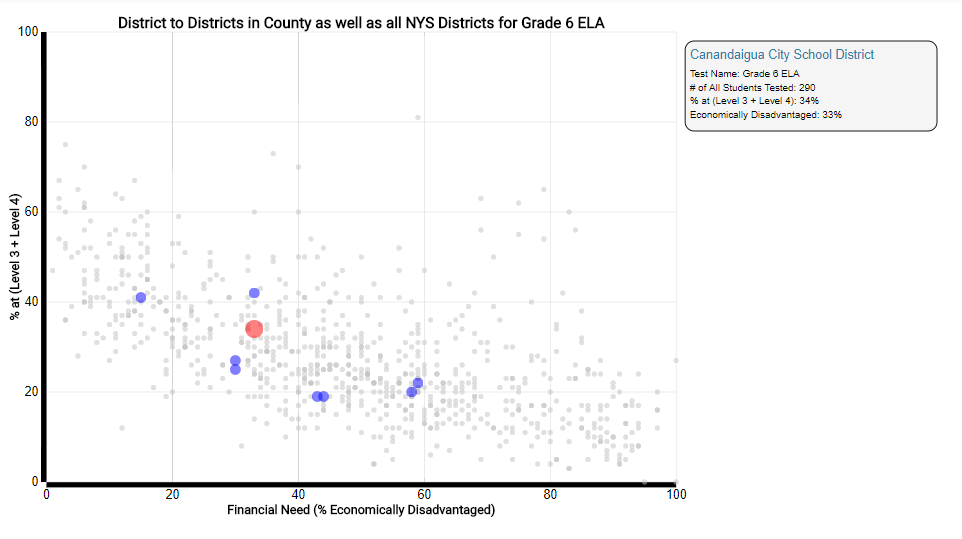 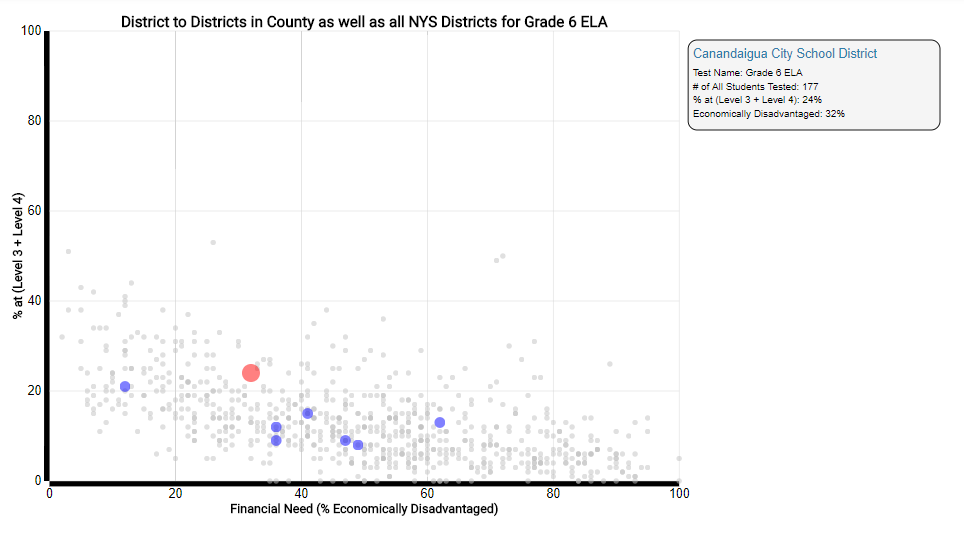 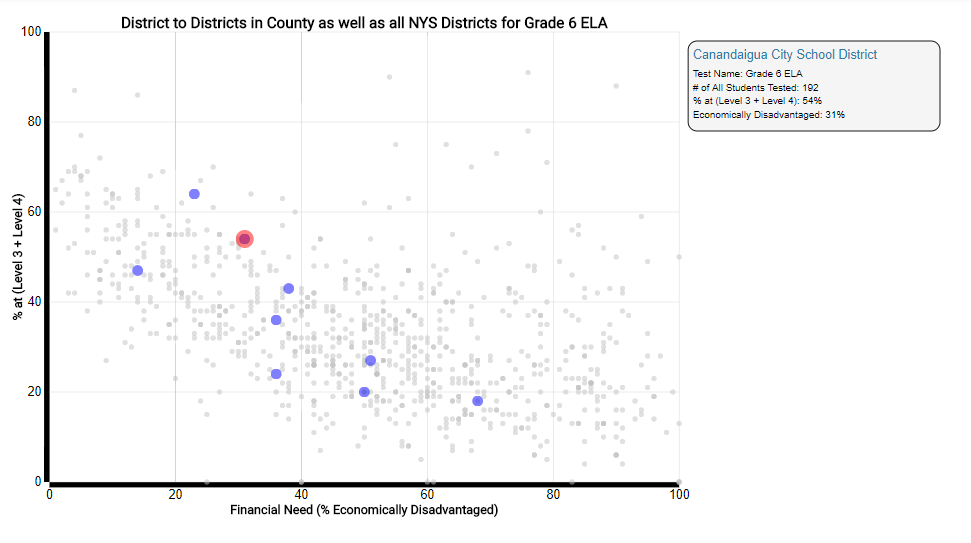 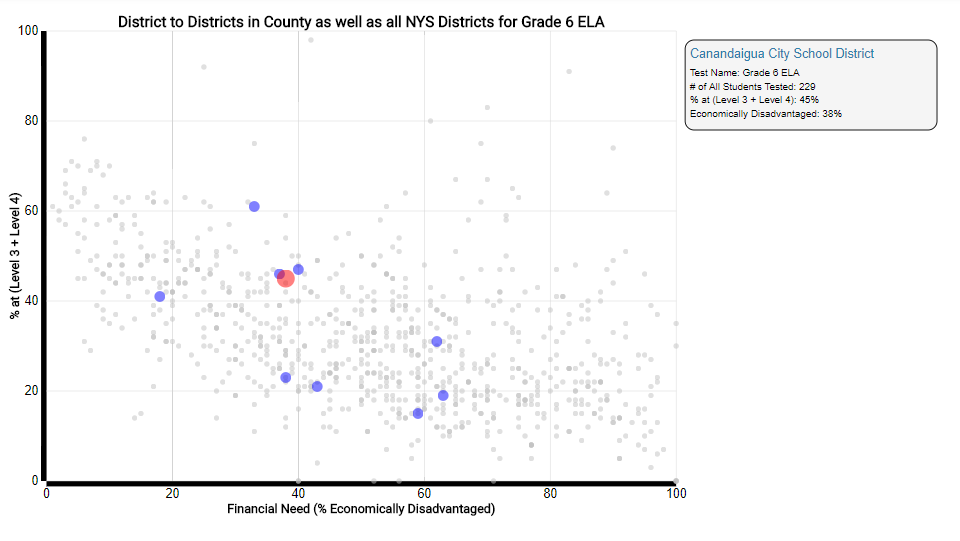 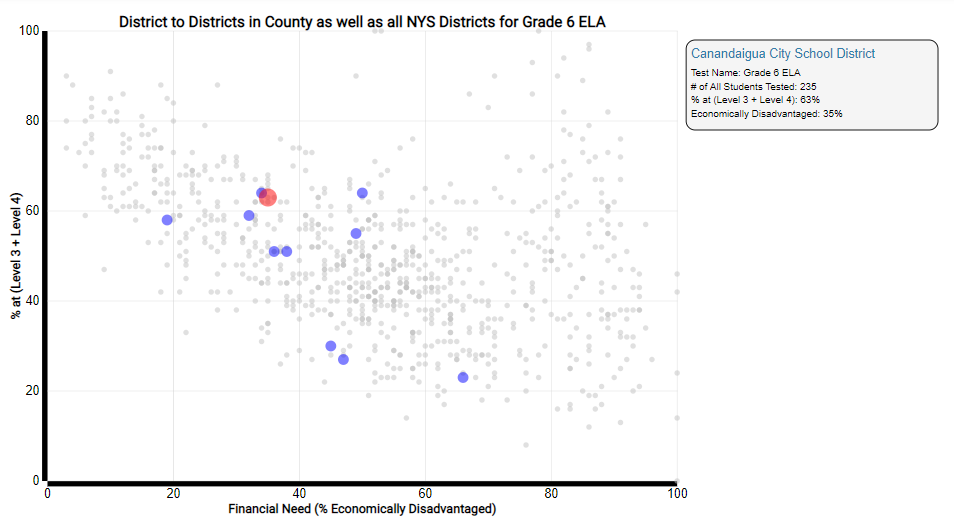 Copyright Erie 1 BOCES - All Rights Reserved
16
[Speaker Notes: Back to Canandaigua.  Here is a 6th grade ELA trend map.  What questions does this set of plots generate? Again, what is the cohort number indicating as you move through the years? 2013 – 288/2014 -290/2015 – 177/2016 – 192/2017 – 229/2018 -235/.]
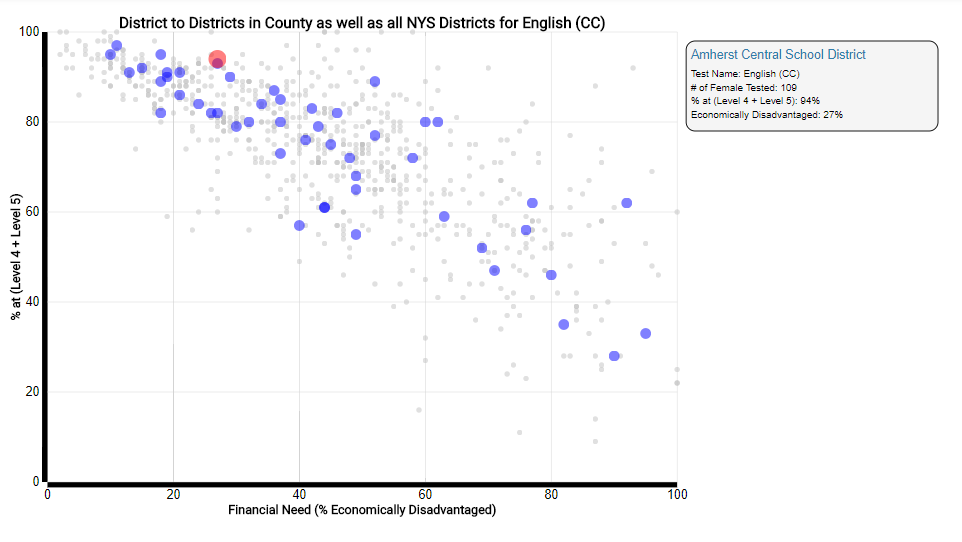 Here is a Gender Subgroup Example. 
Regents ELA CC 2016-2017
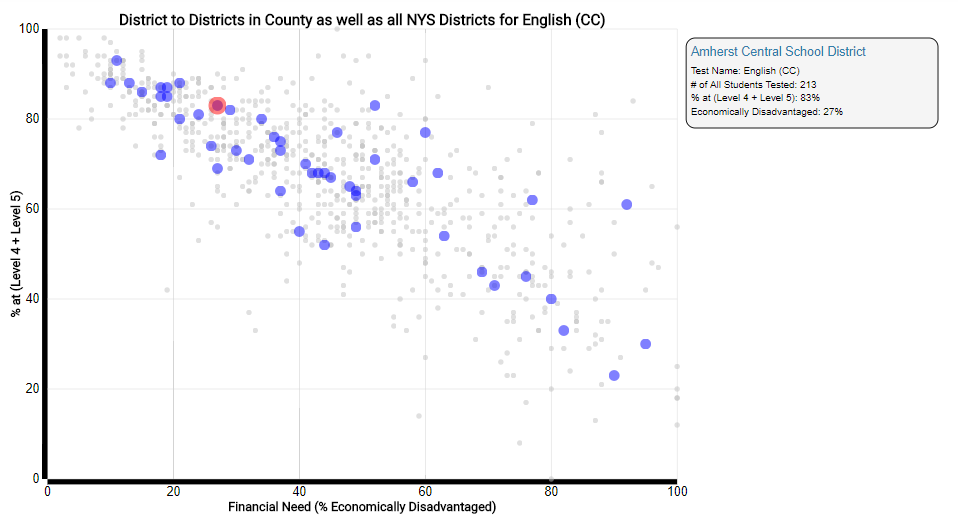 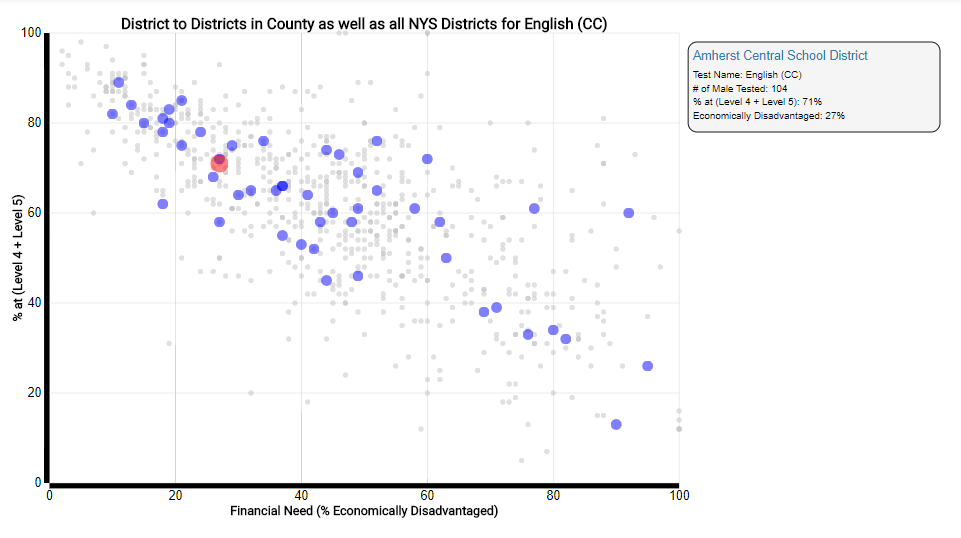 Copyright Erie 1 BOCES - All Rights Reserved
17
[Speaker Notes: This next one is a little different.  Gender is a NCLB subgroup that is under-utilized because schools are not technically held accountable.  Why are the girls out performing the boys.  Look at the overall state performance.  A little shocking that the boys are trending lower. My next slide shows the same group in math.  All – 213/Females – 109/Males – 104. Do I have any predictions?]
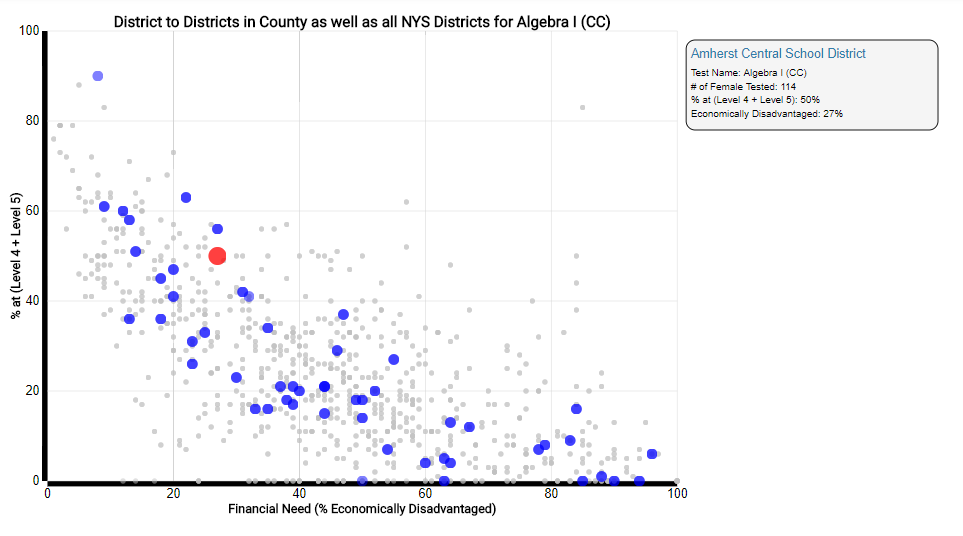 Here is the same cohort with Math. 
Regents Algebra I CC 2016-2017.
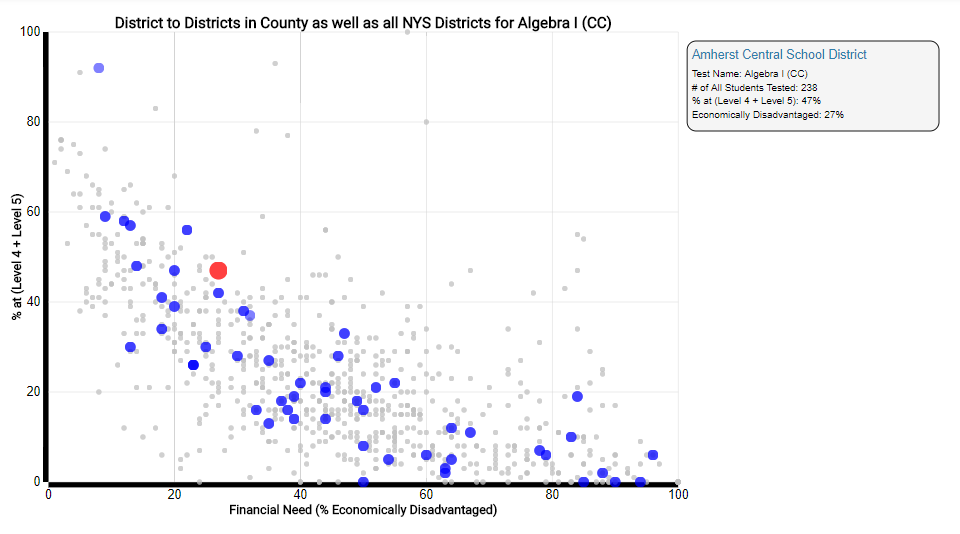 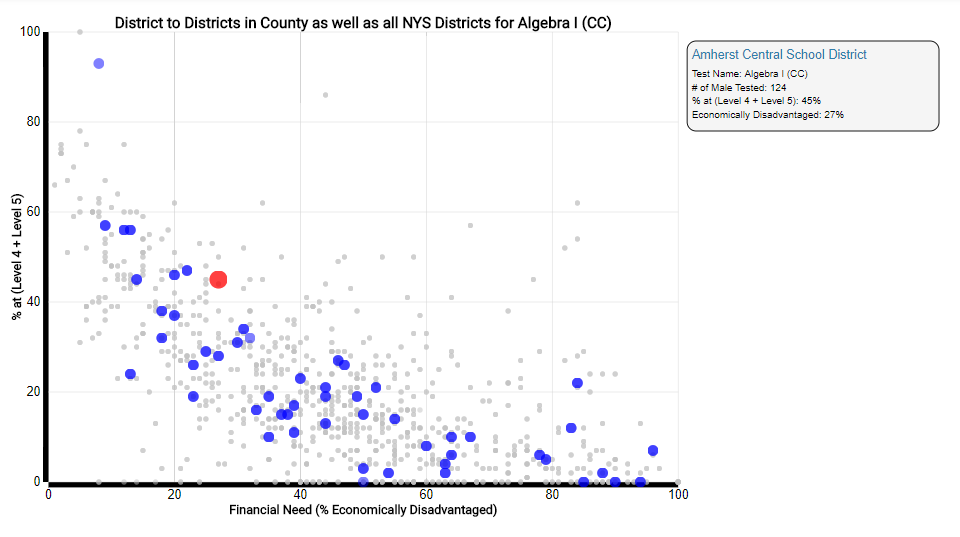 Copyright Erie 1 BOCES - All Rights Reserved
18
[Speaker Notes: In Math the three plots are more similar although there is still a slight disparity. All – 238/ Females – 114/ Males – 124.]
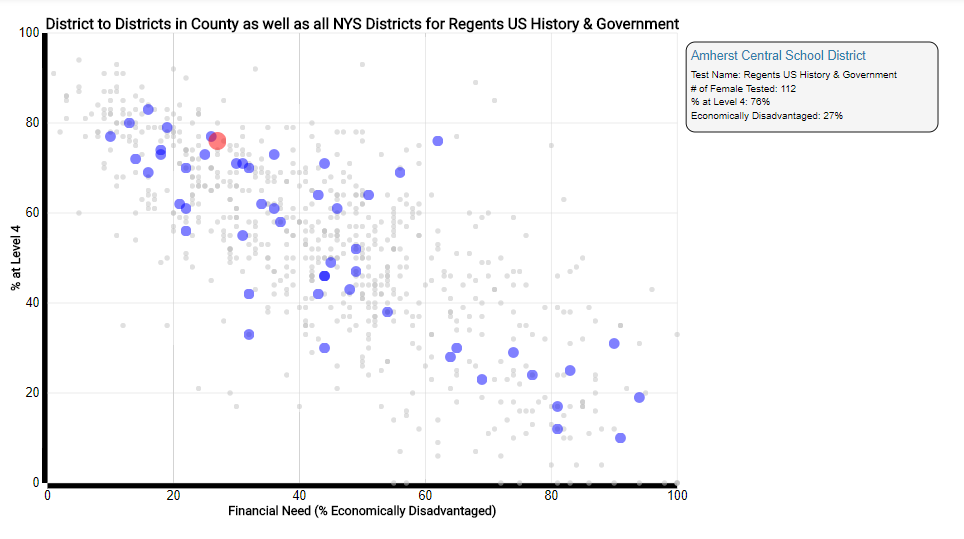 Here is the same cohort with Social Studies. 
Regents US History CC 2016-2017.
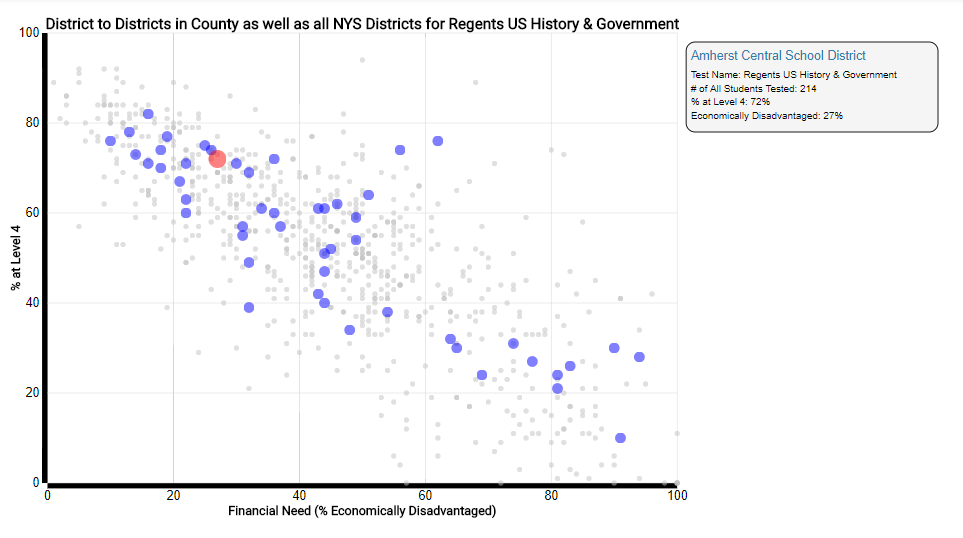 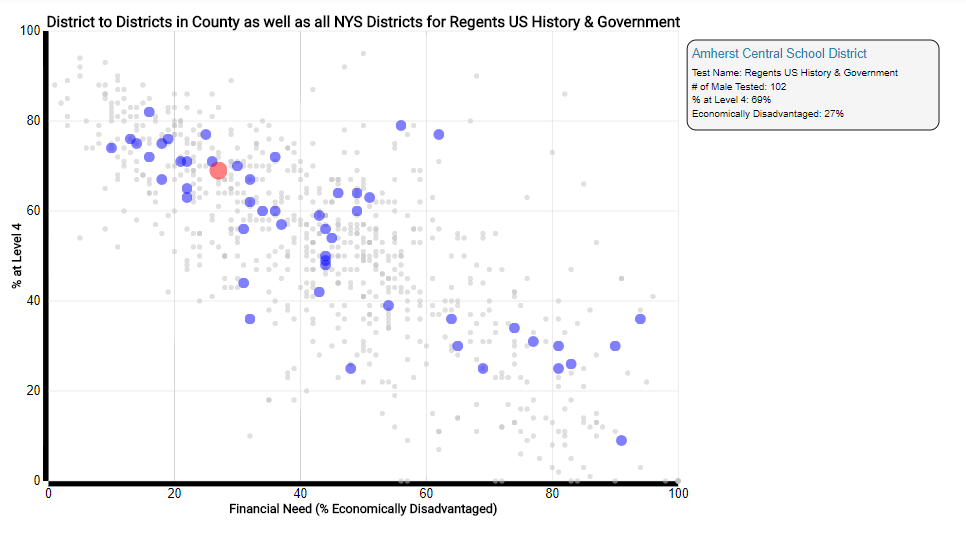 Copyright Erie 1 BOCES - All Rights Reserved
19
[Speaker Notes: Maybe it is only taking place in ELA and Math.  How about Social Studies?  There is still a disparity. All – 214/ Females – 112/ Males - 102]
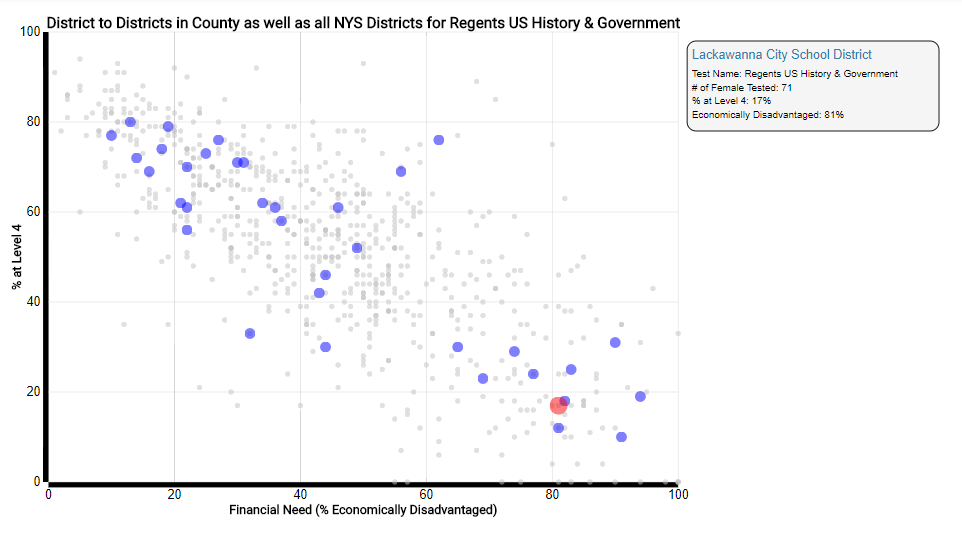 Different District, Different Story.
Regents US History 2016-2017
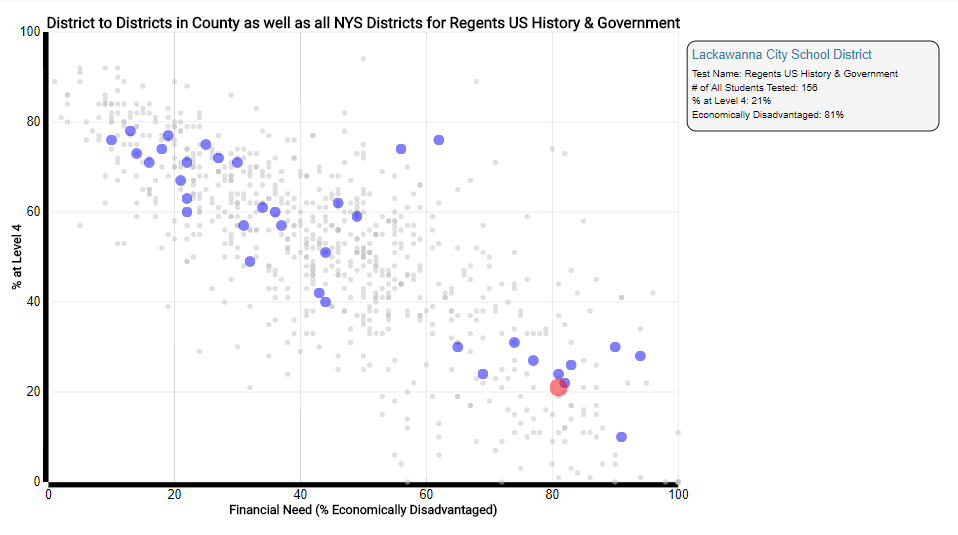 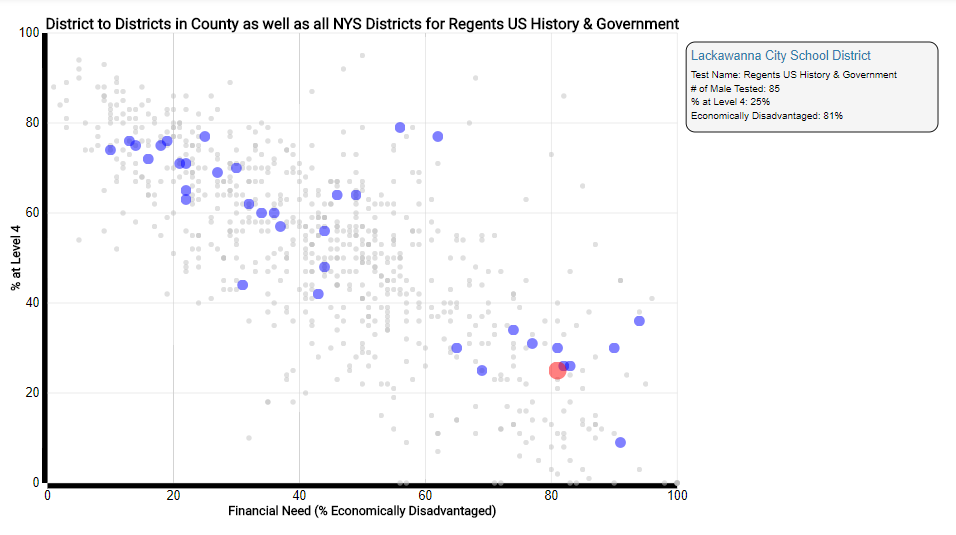 Copyright Erie 1 BOCES - All Rights Reserved
20
[Speaker Notes: Let’s look at another district.  In this district we see a disparity the other way.  The boys are outperforming the girls.  What could be the cause.  What is a major difference? All – 156/ Females – 71/ Males - 85]
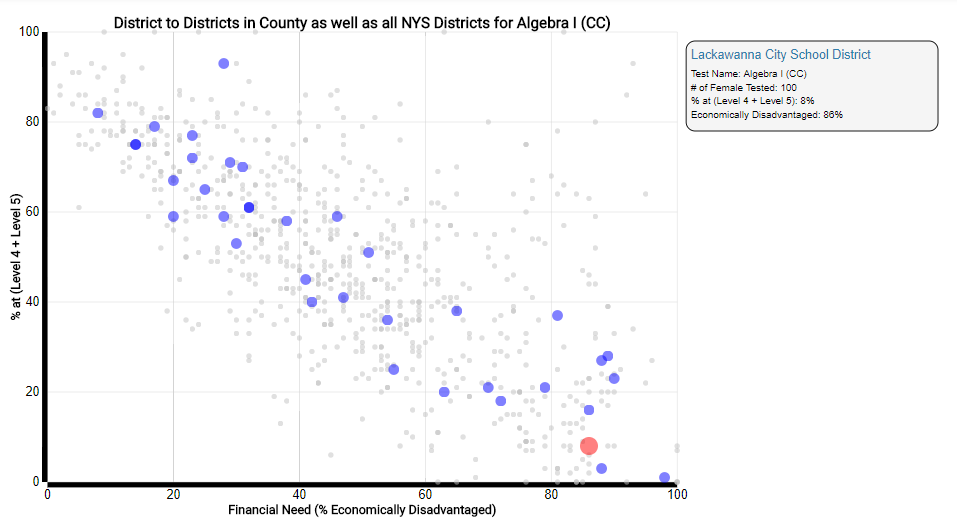 Regents Algebra I CC 2016-2017
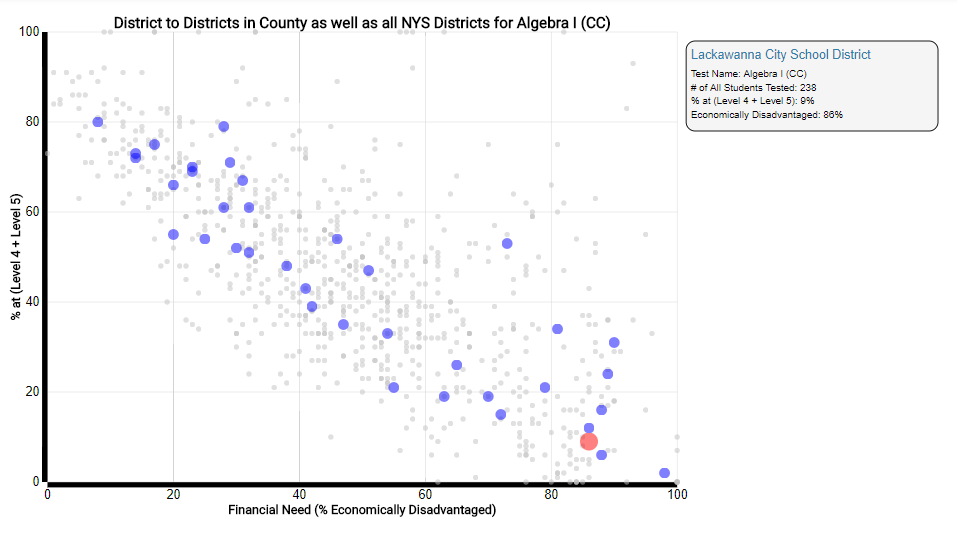 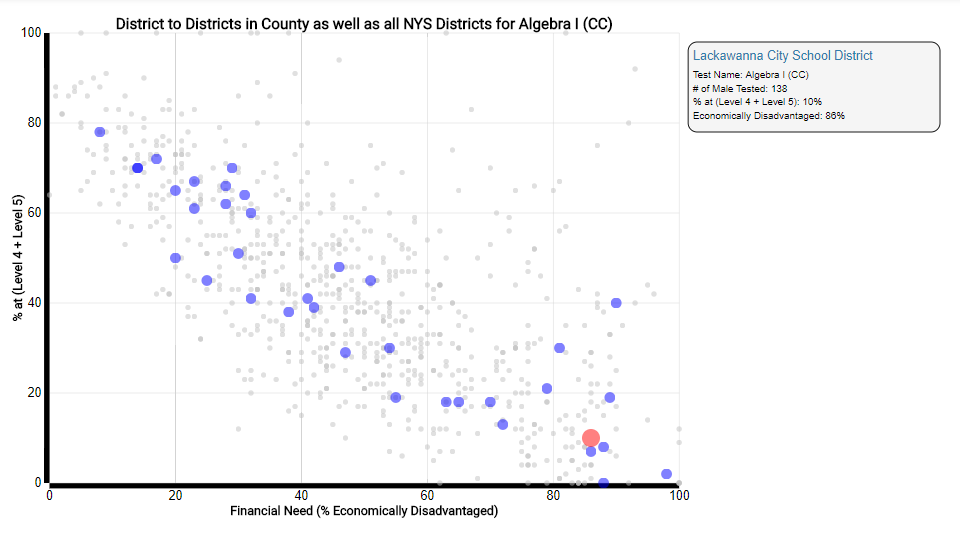 Copyright Erie 1 BOCES - All Rights Reserved
21
[Speaker Notes: Does this transfer to other disciplines for this district?  These look to close to call.  Further digging is needed here. All – 238/ Females – 100/ Males – 138.]
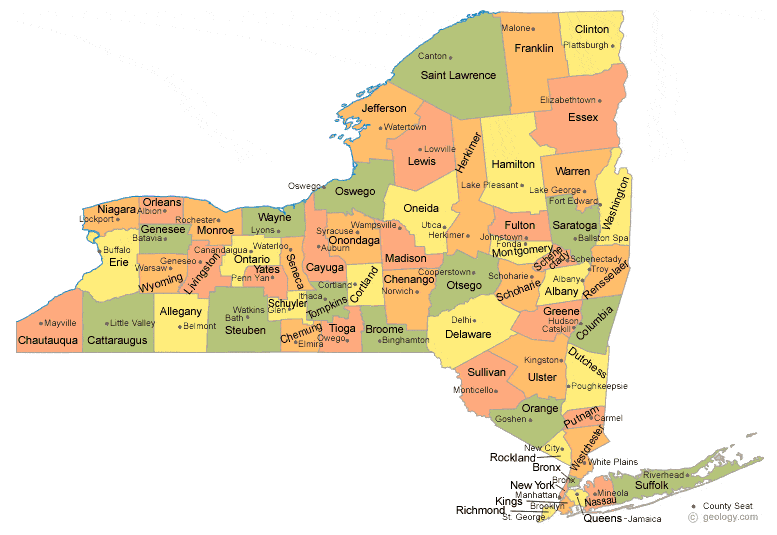 Regional by Counties.
Copyright Erie 1 BOCES - All Rights Reserved
22
[Speaker Notes: We can also make regional comparisons.  I picked 6 different counties to make comparisons.  My mind thinks West to East.]
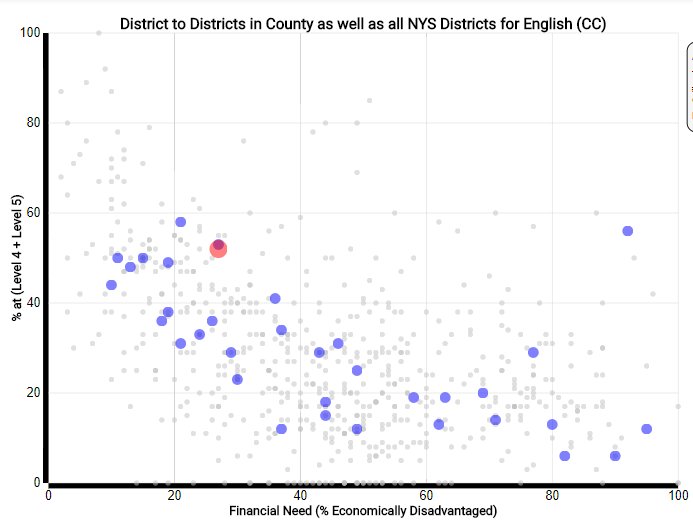 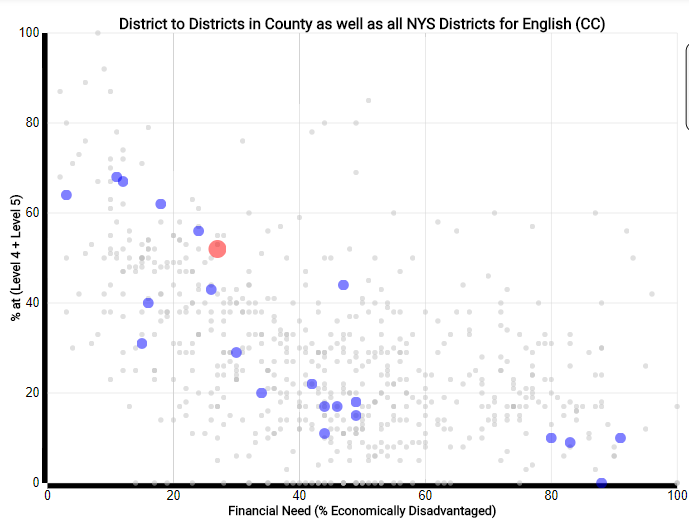 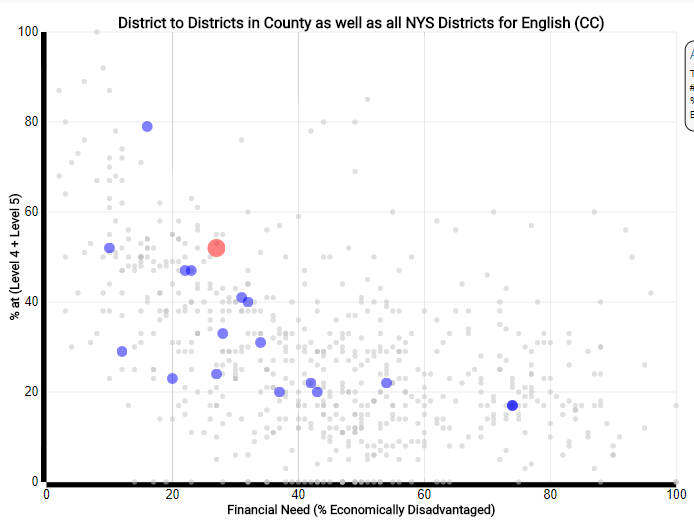 Erie
Monroe
Onondaga
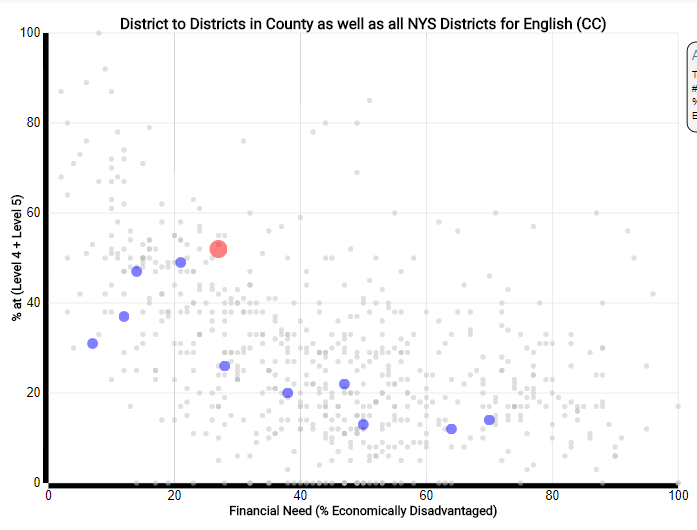 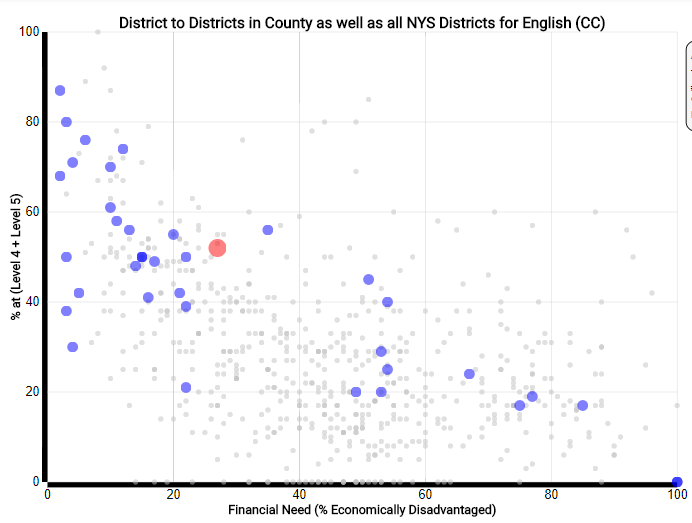 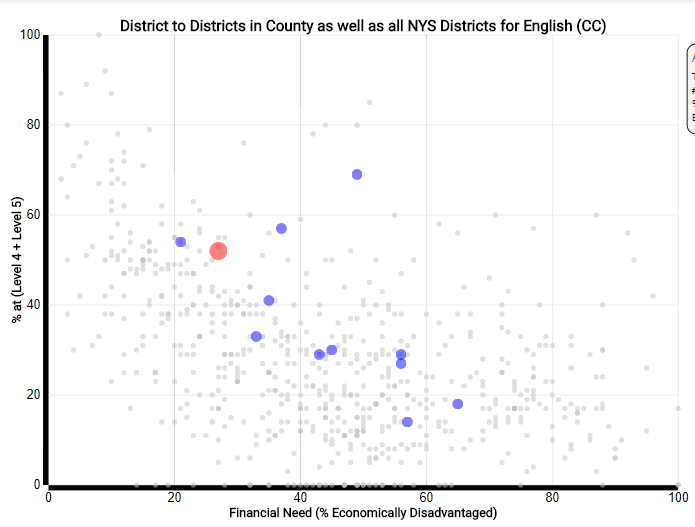 Broome
Albany
Westchester
Copyright Erie 1 BOCES - All Rights Reserved
23
Students with Disabilities Regents ELA CC
[Speaker Notes: Students with Disabilities has been a major area of discussion for us in WNY.  Here is a comparison of my six counties.  Who do you think shows the best regional performance?]
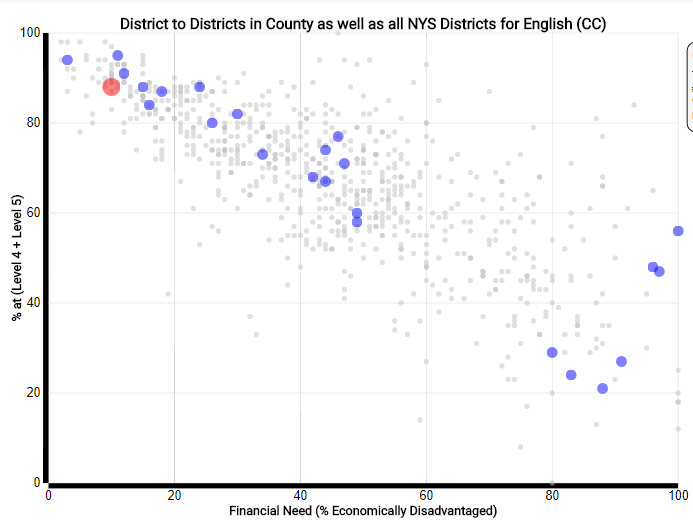 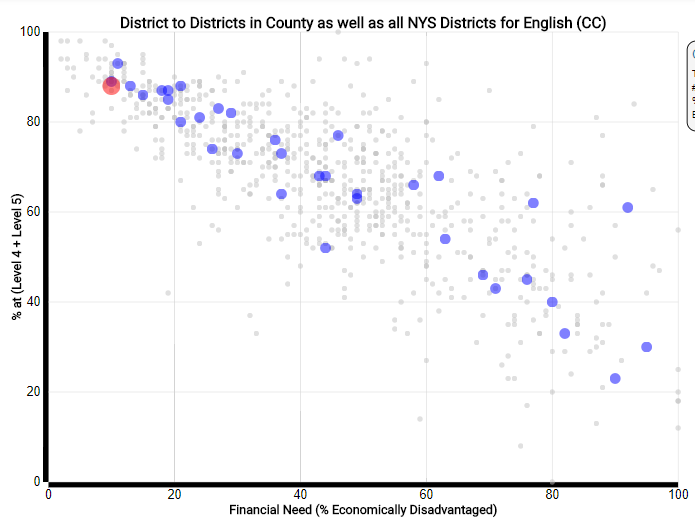 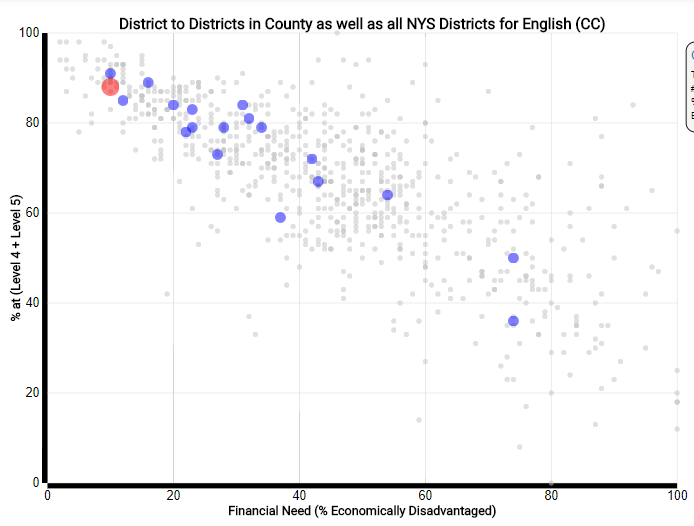 Erie
Monroe
Onondaga
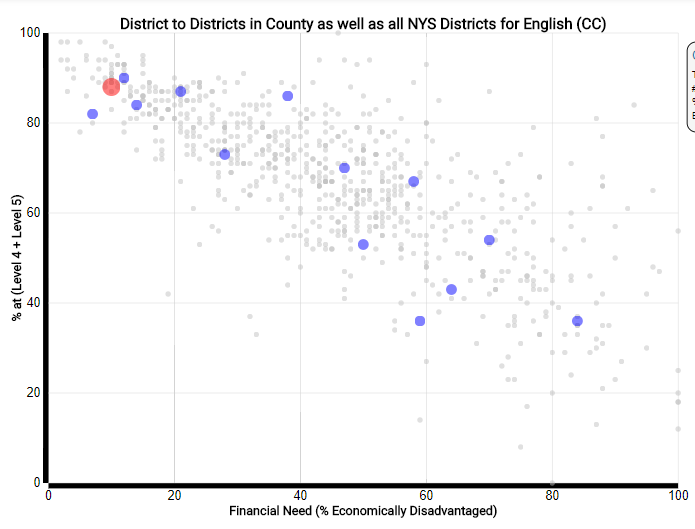 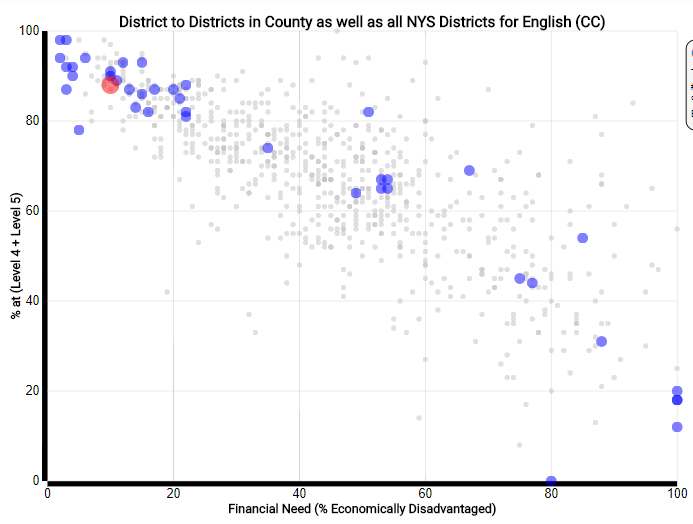 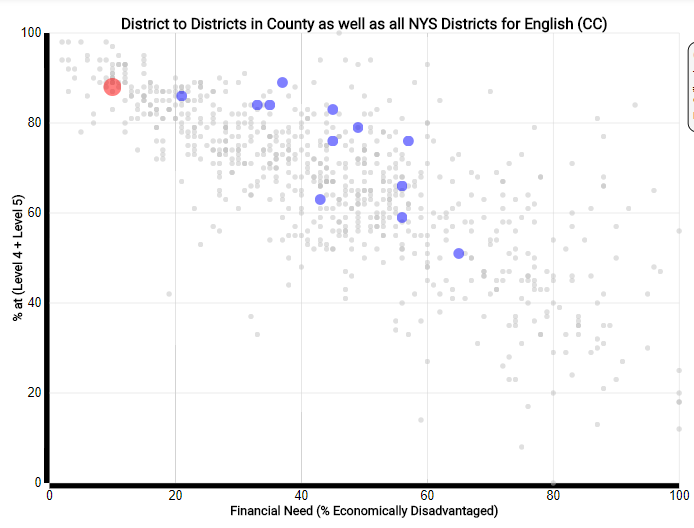 Broome
Albany
Westchester
Copyright Erie 1 BOCES - All Rights Reserved
24
Regents ELA CC
[Speaker Notes: You can do the same thing for subject areas.  Here is an ELA example.  Is there a comment you can make about Broome county?]
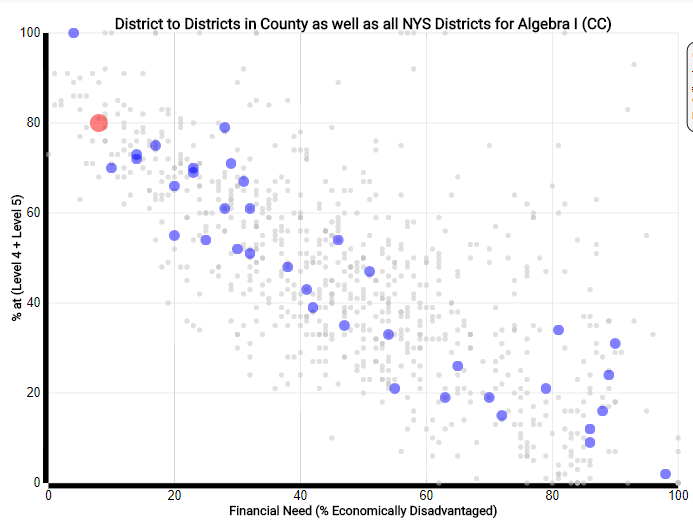 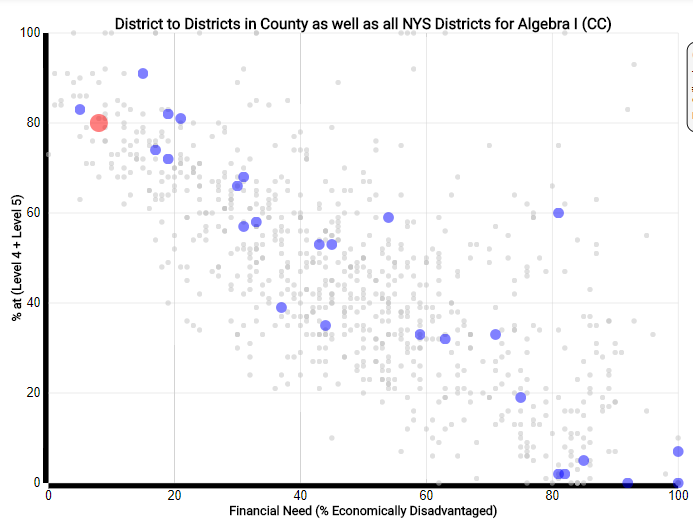 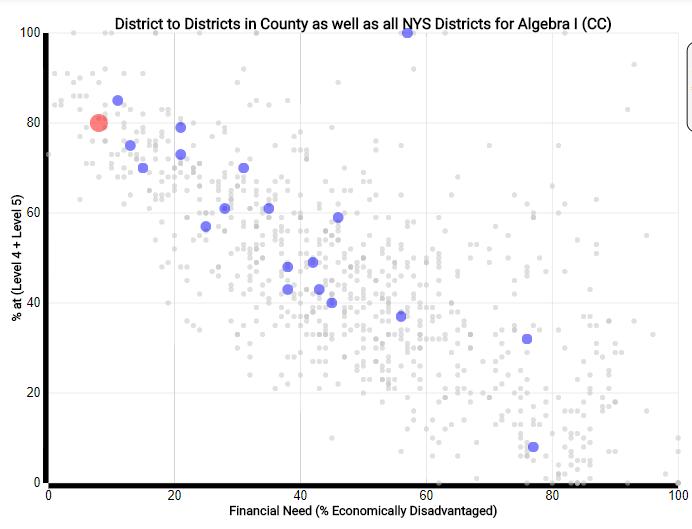 Erie
Monroe
Onondaga
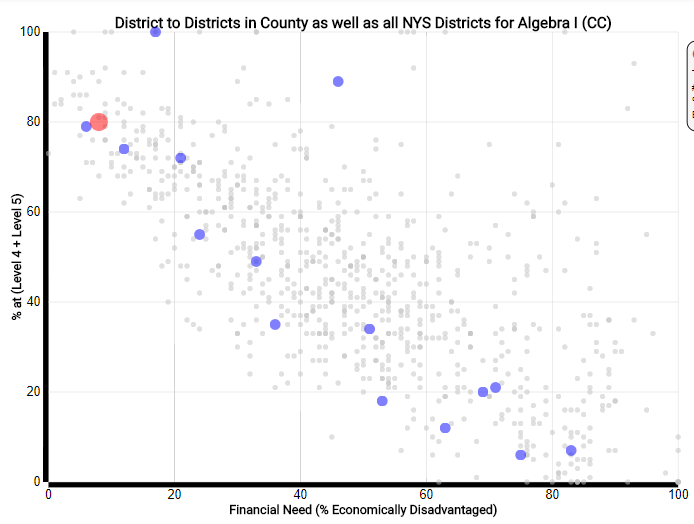 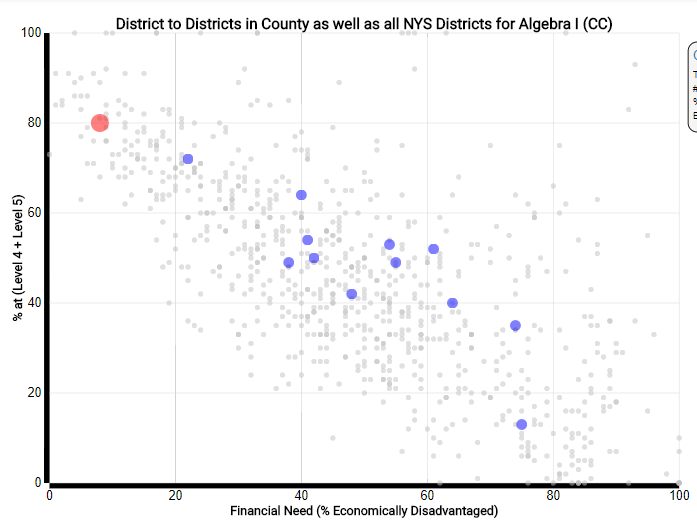 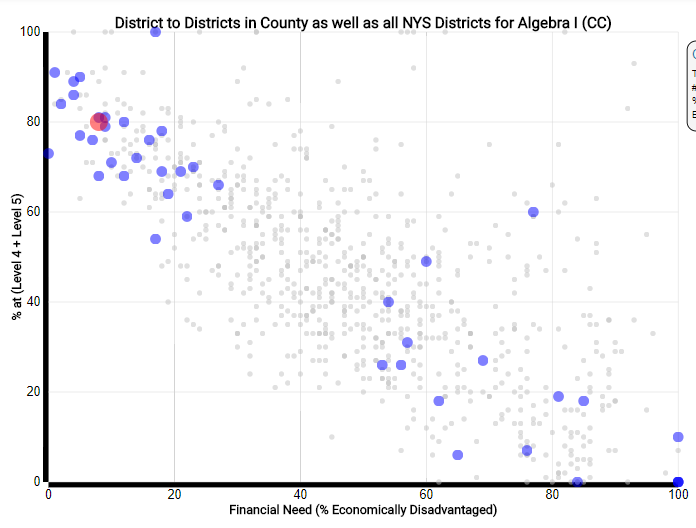 Westchester
Broome
Albany
Regents Algebra I CC
Copyright Erie 1 BOCES - All Rights Reserved
25
[Speaker Notes: Here is a Algebra I example.  Westchester doesn’t have any in between schools.]
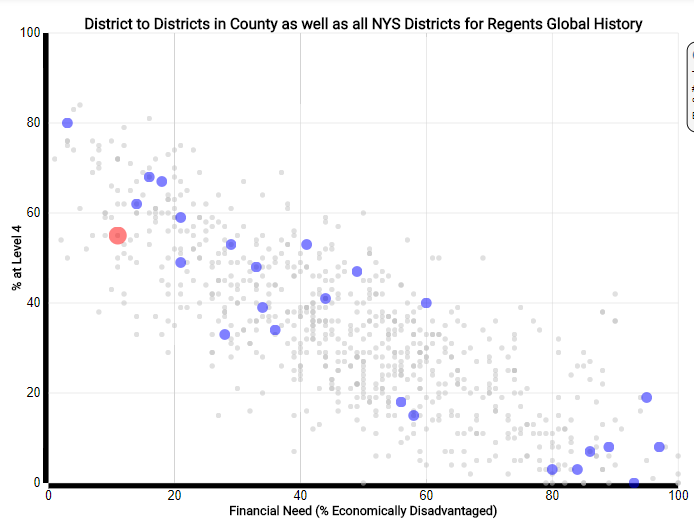 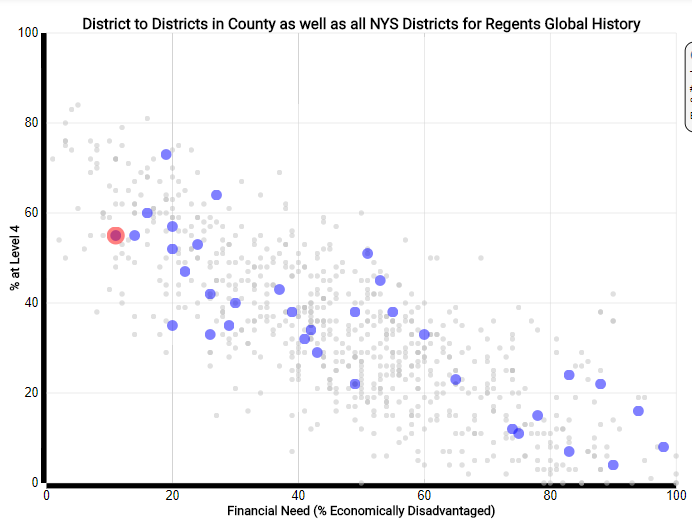 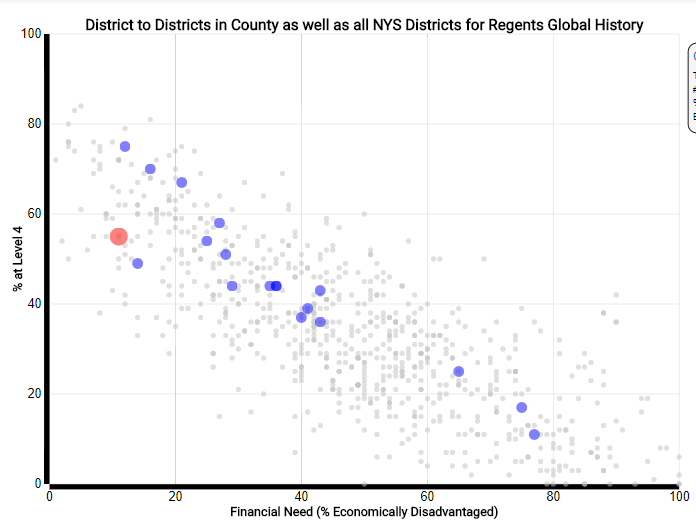 Monroe
Erie
Onondaga
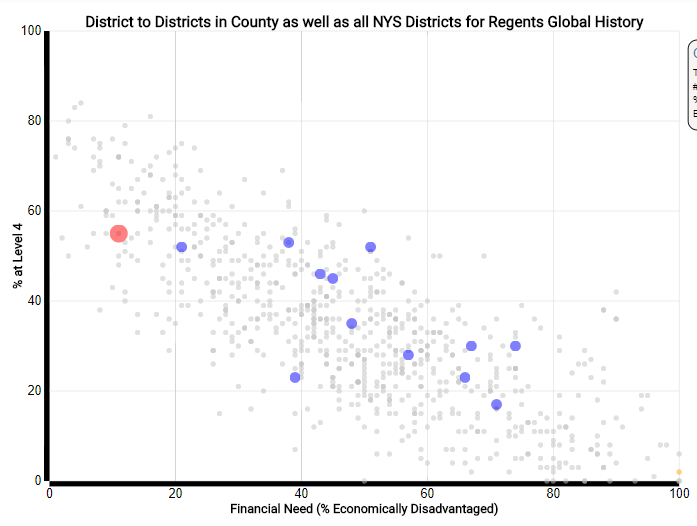 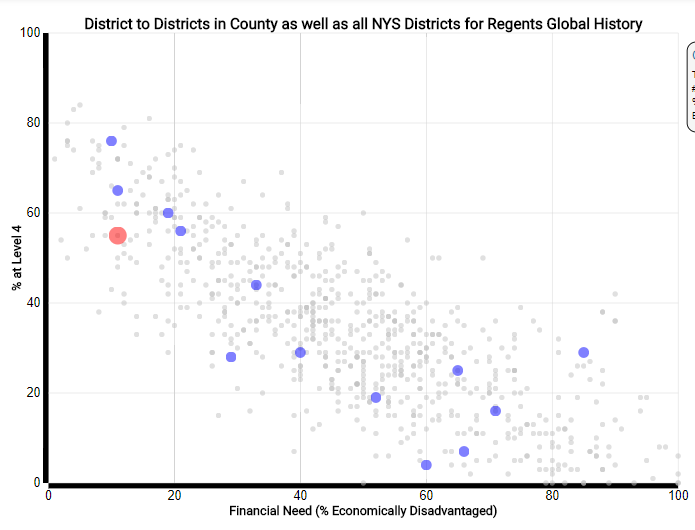 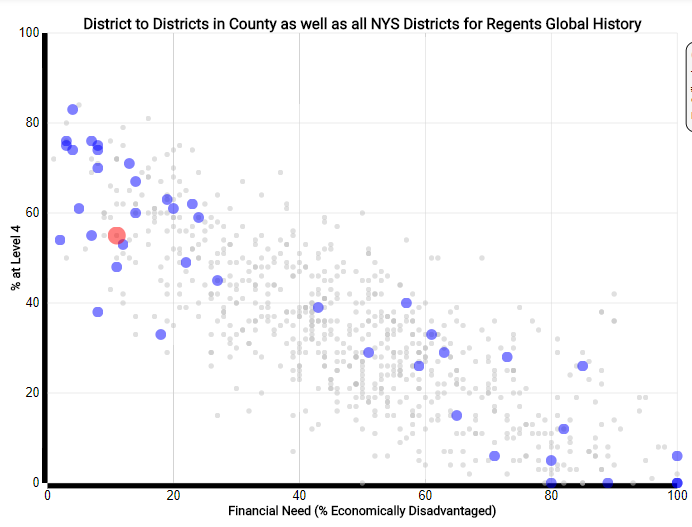 Broome
Albany
Westchester
Regents Global History
Copyright Erie 1 BOCES - All Rights Reserved
26
[Speaker Notes: This is a Regents Global History.  Onondaga seems to be consistently above the line.]
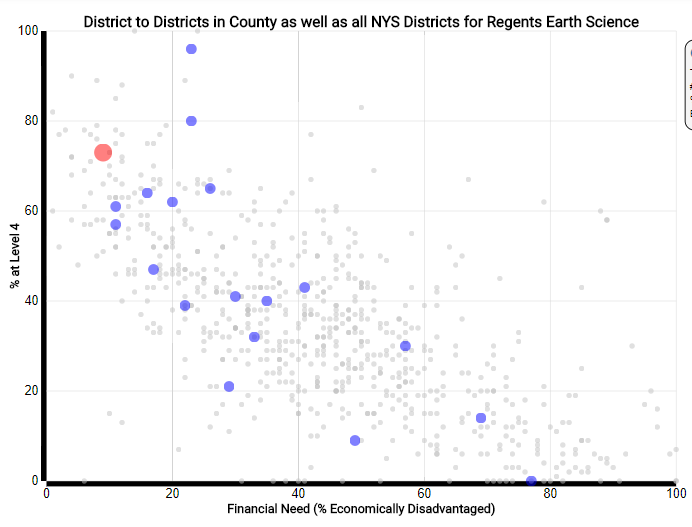 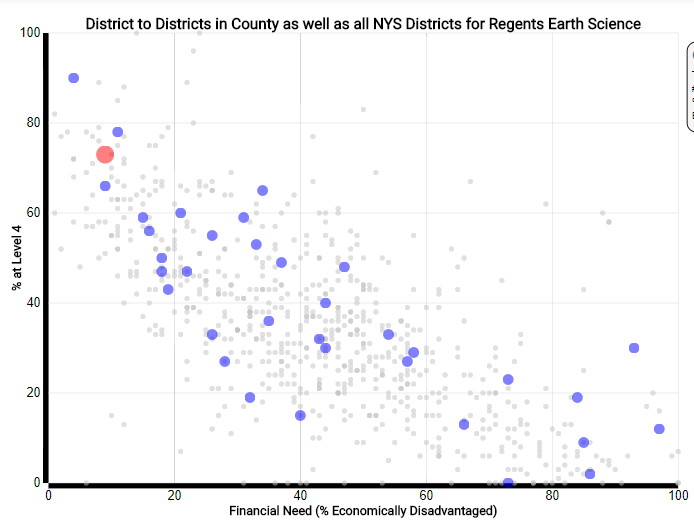 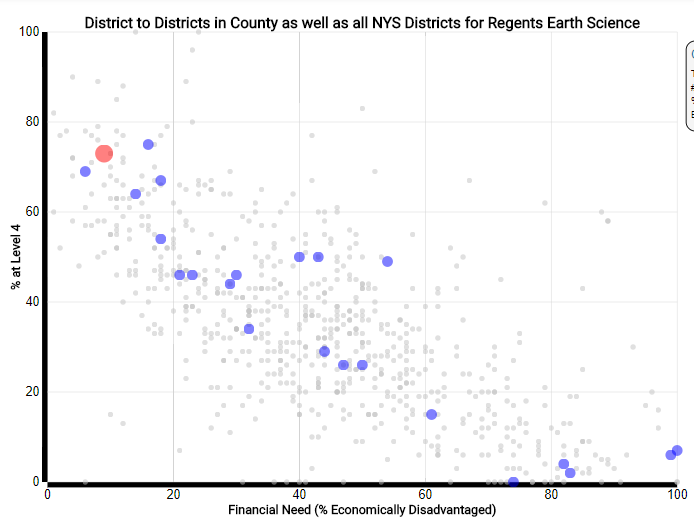 Erie
Monroe
Onondaga
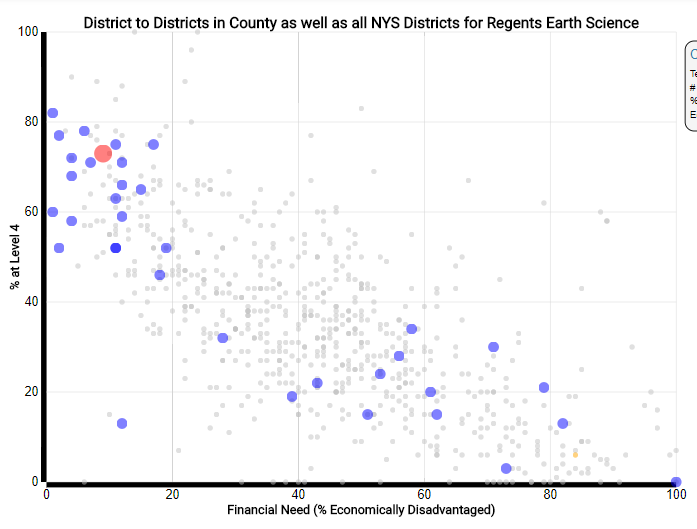 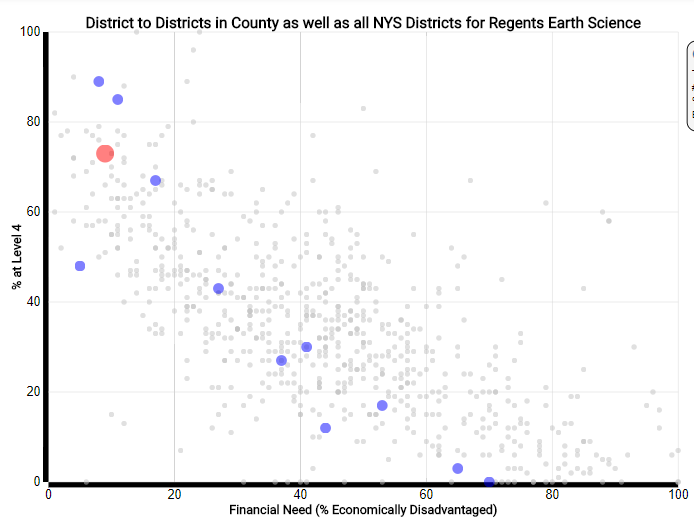 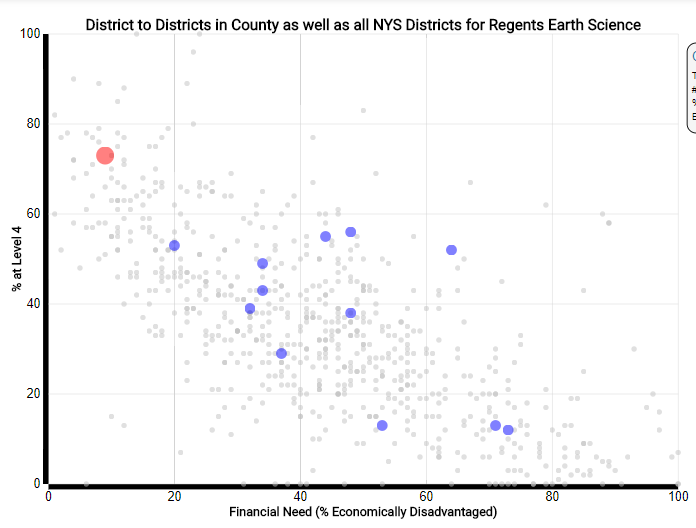 Westchester
Broome
Albany
Regents Earth Science
Copyright Erie 1 BOCES - All Rights Reserved
27
[Speaker Notes: I was a science department chairman.  My teachers always thought they were the best.  Looks like Erie county is all over the place.]
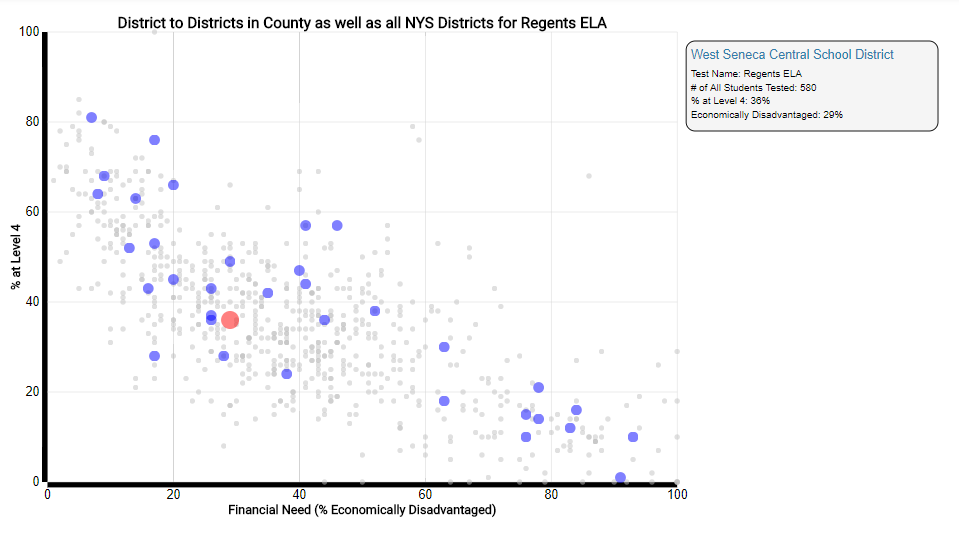 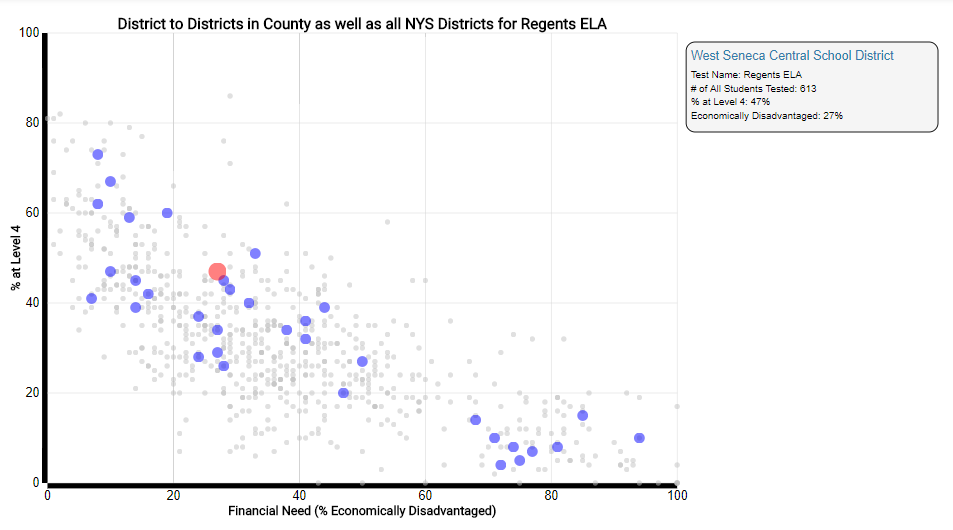 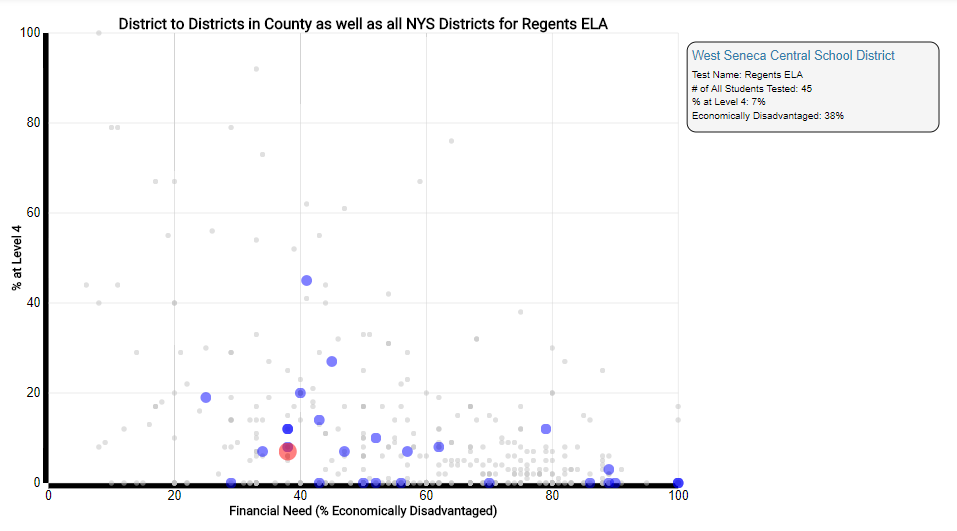 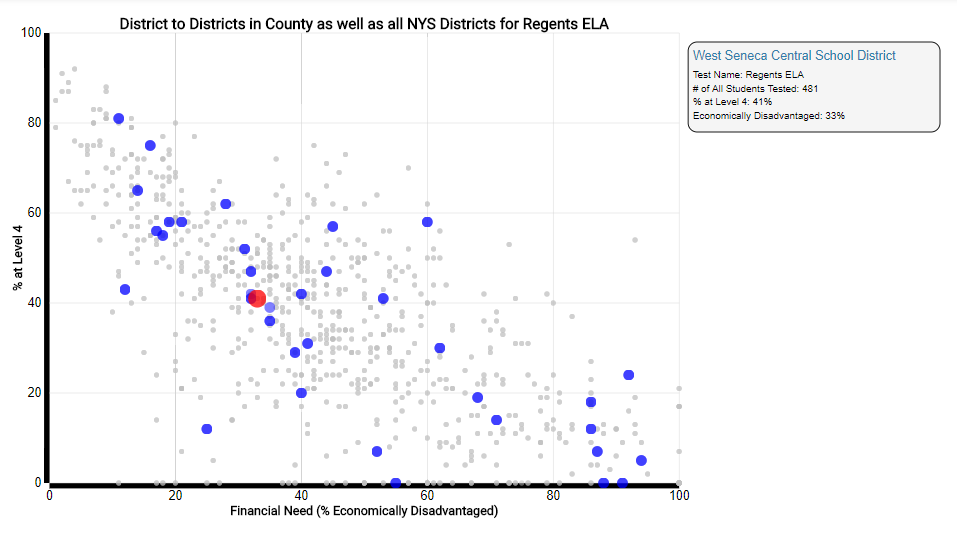 Copyright Erie 1 BOCES - All Rights Reserved
28
[Speaker Notes: This next project is interesting.  I tried to find an example of a school that has one of the highest opt out rates and see if I could see if the student performance in secondary ELA exams have dropped off as a result.  Here are the charts. These are the Regents Comprehensive Exam results for 2013(613)-2014(580)-2015(481)-2016(45)]
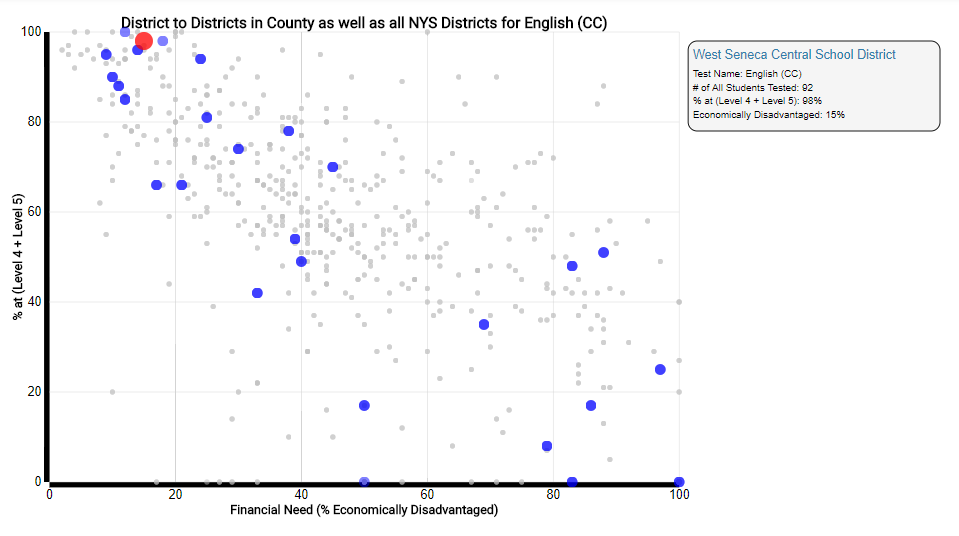 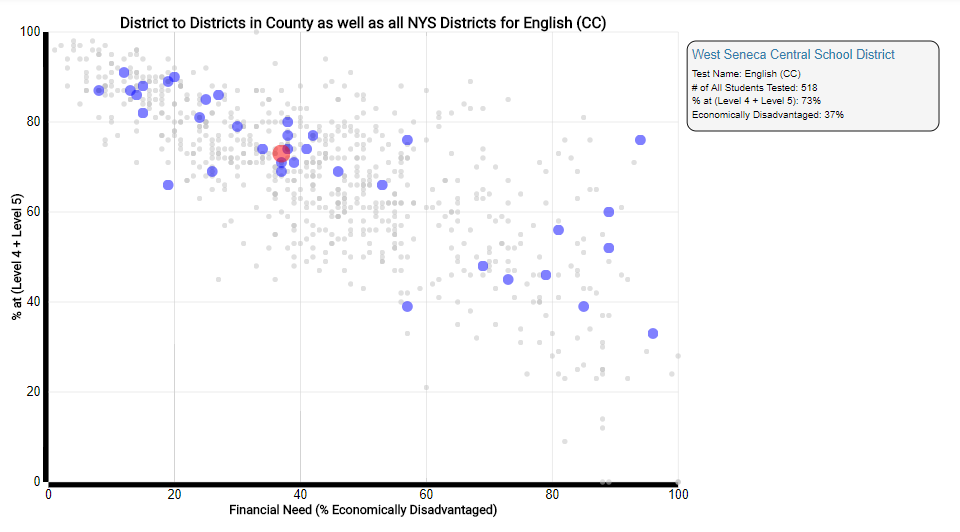 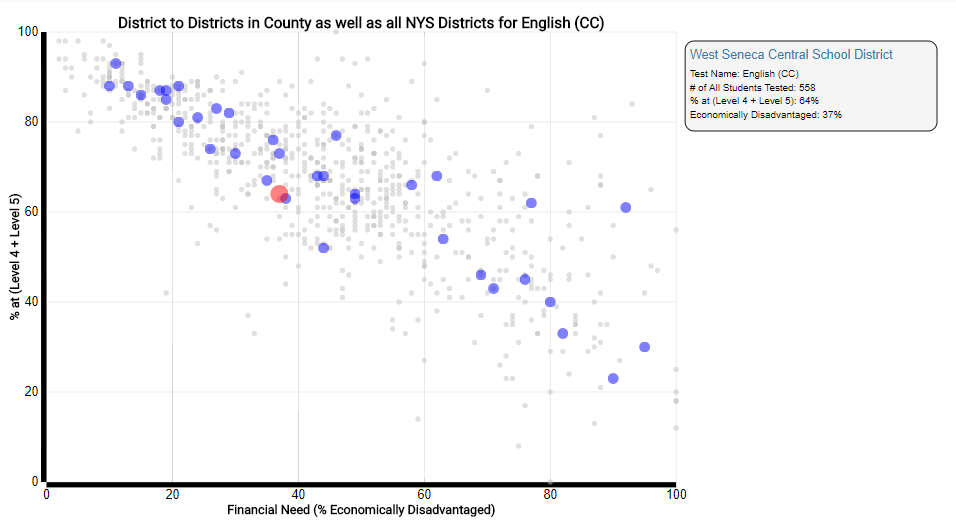 Copyright Erie 1 BOCES - All Rights Reserved
29
[Speaker Notes: Here are the results for Regents English CC for 2015(92)-2016(518)-2017(558).  What do you think?  It might need some more analysis.]
What are your ideas?
Copyright Erie 1 BOCES - All Rights Reserved
30
[Speaker Notes: These are my examples.  What are your ideas?]
How is this done?
Copyright Erie 1 BOCES - All Rights Reserved
31
[Speaker Notes: These are my examples.  What are your ideas?]
NYS Scatterplots – Public Datahttps://dataview.wnyric.org/PublicData/ReportCards
Copyright Erie 1 BOCES - All Rights Reserved
32
[Speaker Notes: You can.  Here is an example of a scatterplot. The link is public.  You don’t need a login.  You fill in what you want from the pull down menu. There are many versions of scatterplots you can produce.  That is why they can be very effective tools to start discussions. There are other types of scatterplots that display data in this manner.]
Snipping tool support
https://support.microsoft.com/en-us/help/13776/windows-use-snipping-tool-to-capture-screenshots
Copyright Erie 1 BOCES - All Rights Reserved
33
[Speaker Notes: These are my examples.  What are your ideas?]
3 – 8 English Language Arts
Copyright Erie 1 BOCES - All Rights Reserved
34
[Speaker Notes: Here is a 3-8 ELA example.  What questions might you have after looking at this data? What are the green dots? How many students are in a cohort? 3rd -240/4th – 283/5th -254/6th -259/7th – 270/8th - 209]
3 – 8 Mathematics
Copyright Erie 1 BOCES - All Rights Reserved
35
[Speaker Notes: What happens if I look at the Math for the same group?  Why is this valuable? What happened to 8th grade? 3rd -244/4th – 285/5th -258/6th -250/7th – 257/8th - 124]
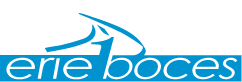 Contact Me
Timothy W. Johnson
Professional Developer
Administration & SupervisionErie 1 BOCES/WNYRIC355 Harlem Road
West Seneca, NY  14224-1892
office (716) 821-7227/fax  (716) 821-7498/cell (716) 429-5876
tjohnson@e1b.org